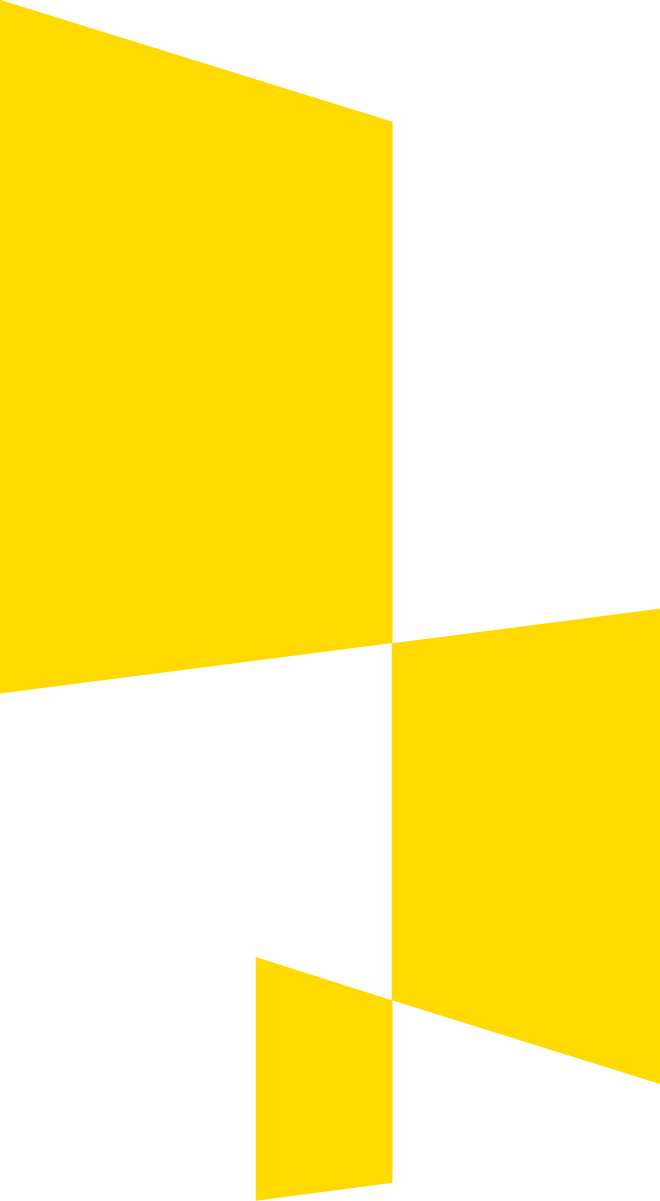 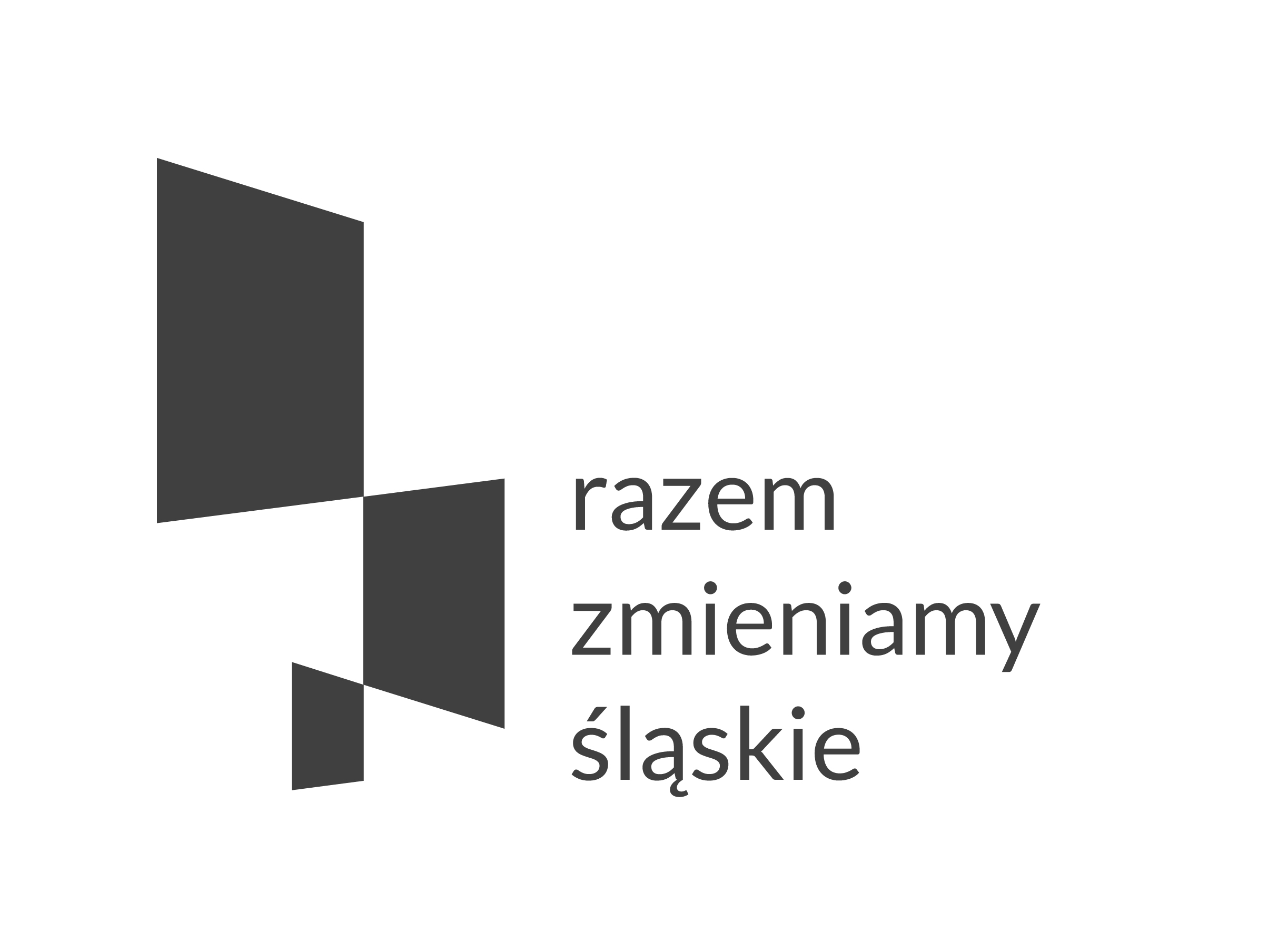 PRAWO ZAMÓWIEŃ PUBLICZNYCH I ZASADA KONKURENCYJNOŚCI  W PROJEKTACH WSPÓŁFINANSOWANYCH ZE ŚRODKÓW UE W RAMACH EFS I EFRR – POZIOM ZAAWANSOWANY
Urząd Marszałkowski
 Województwa Śląskiego
 Wydział Rozwoju  Regionalnego
 Lipiec 2017 r.
2014-2020
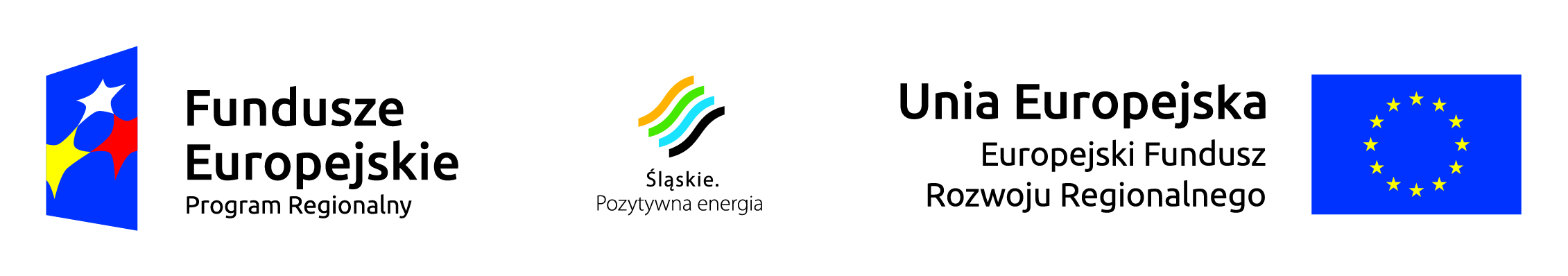 SYSTEM ZAMÓWIEŃ PUBLICZNYCH
PODSTAWOWY AKT PRAWNY:

  Ustawa z dnia 29.01.2004 r. Prawo zamówień publicznych (tekst jednolity Dz.U. z 22.12.2015 r., poz. 2164, z późn.zm.: z 2016 r.: poz. 831, 996, 1020, 1250, 1265, 1579, 1920, 2260).
	
	AKTY WYKONAWCZE DO USTAWY:

  9 Rozporządzeń Prezesa Rady Ministrów
  3 Rozporządzenia Rady Ministrów
  5 Rozporządzenia Ministra Rozwoju/i Finansów
  2 Rozporządzenia Ministra Infrastruktury
  1 Zarządzenie Prezesa Rady Ministrów (statut UZP)W/w liczby nie zawierają rozporządzeń zmieniających
2
WYKAZ AKTÓW WYKONAWCZYCH
ROZPORZĄDZENIA PREZESA RADY MINISTRÓW:

1. Rozporządzenie Prezesa Rady Ministrów z dnia 28.07.2016 r. 	w sprawie wykazu usług w dziedzinach obronności 	i bezpieczeństwa państwa o charakterze priorytetowym 	i niepriorytetowym (Dz.U. z 2016 r. poz. 1135)

2. Rozporządzenie Prezesa Rady Ministrów z dnia 28.12.2015 r. 	w sprawie kwot wartości zamówień oraz konkursów, 	od których jest uzależniony obowiązek przekazywania 	ogłoszeń Urzędowi Publikacji Unii Europejskiej 	(Dz.U. z 2015 r. poz. 2263, z późn.zm.)
3. Rozporządzenie Prezesa Rady Ministrów z dnia 28.12.2015 r. 	w sprawie średniego kursu złotego w stosunku do euro 	stanowiącego podstawę przeliczania wartości zamówień 	publicznych (Dz.U. z 2015 r. poz. 2254)
3
WYKAZ AKTÓW WYKONAWCZYCH
ROZPORZĄDZENIA PREZESA RADY MINISTRÓW:

4. Rozporządzenie Prezesa Rady Ministrów z dnia 10.05.2011 r. 	w sprawie innych niż cena obowiązkowych kryteriów oceny 	ofert w odniesieniu do niektórych rodzajów zamówień 	publicznych (Dz.U. z 2011 r. Nr 96, poz. 559)

5. Rozporządzenie Prezesa Rady Ministrów z dnia 22.03.2010 r. 	w sprawie regulaminu postępowania przy rozpoznawaniu 	odwołań (t.j.: Dz.U. z 2014 r. poz. 964, z późn.zm.)

6. Rozporządzenie Prezesa Rady Ministrów z dnia 15.03.2010 r. 	w sprawie wysokości i sposobu pobierania wpisu od 	odwołania oraz rodzajów kosztów w postępowaniu 	odwoławczym i sposobu 	ich rozliczania 	(Dz.U. z 2010 r. Nr 41, poz. 238, z późn.zm.)
4
WYKAZ AKTÓW WYKONAWCZYCH
ROZPORZĄDZENIA PREZESA RADY MINISTRÓW:

7. Rozporządzenie Prezesa Rady Ministrów z dnia 9.07.2007 r. 	w sprawie wielokrotności kwoty bazowej stanowiącej 	podstawę ustalenia wynagrodzenia zasadniczego Prezesa, 	wiceprezesa oraz pozostałych członków Krajowej Izby 	Odwoławczej (Dz.U. z 2007 r. Nr 128, poz. 885, z późn.zm.)

8. Rozporządzenie Prezesa Rady Ministrów z dnia 02.07.2007 r. 	w sprawie trybu przeprowadzania postępowania 	kwalifikacyjnego na członków Krajowej Izby Odwoławczej, 	sposobu powoływania komisji kwalifikacyjnej, a także 	szczegółowego zakresu postępowania kwalifikacyjnego 		(Dz.U. z 2007 r. Nr 120, poz. 820, z późn.zm.)

9. Rozporządzenie Prezesa Rady Ministrów z dnia 22.03.2004 r. 	w sprawie wysokości wynagrodzenia przewodniczącego,	wiceprzewodniczącego i pozostałych członków Rady 	Zamówień Publicznych (Dz.U. z 2006 r. Nr 49, poz. 470)
5
WYKAZ AKTÓW WYKONAWCZYCH
ROZPORZĄDZENIA MINISTRA ROZWOJU/FINANSÓW

10. Rozporządzenie Ministra Rozwoju z dnia 26.07.2016 r. w sprawie protokołu postępowania o udzielenie zamówienia publicznego (Dz.U. z 2016 r. poz. 1128)

11. Rozporządzenie Ministra Rozwoju z dnia 26.07.2016 r. w sprawie wzorów ogłoszeń zamieszczanych w Biuletynie Zamówień Publicznych (Dz.U. z 2016 r. poz. 1127)

12. Rozporządzenie Ministra Rozwoju z dnia 26.07.2016 r. w sprawie rodzajów dokumentów, jakich może żądać zamawiający od wykonawcy w postępowaniu o udzielenie zamówienia (Dz.U. z 2016 r.poz. 1126)
6
WYKAZ AKTÓW WYKONAWCZYCH
ROZPORZĄDZENIA MINISTRA ROZWOJU/FINANSÓW


13. Rozporządzenie Ministra Rozwoju z dnia 26.07.2016 r. w sprawie wykazu robót budowlanych(Dz.U. z 2016 r. poz. 1125)

14. Rozporządzenie Ministra Rozwoju i Finansów z dnia 15.12.2016 r. w sprawie informacji zawartych w rocznym sprawozdaniu o udzielonych zamówieniach, jego wzoru oraz sposobu przekazywania (Dz.U. poz. 2038)
7
WYKAZ AKTÓW WYKONAWCZYCH
ROZPORZĄDZENIA RADY MINISTRÓW:

15. Rozporządzenie Rady Ministrów z dnia 20.07.2016 r. w sprawie wykazu dokumentów publicznych i druków o strategicznym znaczeniu dla bezpieczeństwa państwa (Dz.U. poz. 1089)
16. Rozporządzenie Rady Ministrów z dnia 1.08.2006 r. w sprawie organów właściwych do występowania do Komisji Europejskiej z wnioskiem o stwierdzenie prowadzenia działalności na rynku konkurencyjnym do którego dostęp nie jest ograniczony (Dz.U. z 2006 r. Nr 147, poz. 1063, z późn.zm.)
17. Rozporządzenie Rady Ministrów z dnia 12.02.2013 r. w sprawie trybu postępowania w zakresie oceny występowania podstawowego interesu bezpieczeństwa państwa (Dz.U. z 2013 r. poz. 233)
8
WYKAZ AKTÓW WYKONAWCZYCH
ROZPORZĄDZENIA MINISTRA INFRASTRUKTURY:

18. Rozporządzenie Ministra Infrastruktury z dnia 18.05.2004 r. 	w sprawie określenia metod i podstaw sporządzenia 	kosztorysu inwestorskiego, obliczania planowanych 	kosztów prac projektowych oraz planowanych kosztów 	robót 	budowlanych określonych w programie funkcjonalno-	użytkowym (Dz.U. z 2004 r. Nr 130, poz. 1389)

19. Rozporządzenie Ministra Infrastruktury z dnia 2.09.2004 r. w sprawie szczegółowego zakresu i formy dokumentacji projektowej, specyfikacji technicznych wykonania i odbioru robót budowlanych oraz programu funkcjonalno-użytkowego (tekst jednolity: Dz.U. z 24.09.2013 r. poz. 1129)
9
PRAWO KRAJOWE – POWIĄZANE 
Z PZP (WYBRANE USTAWY)
Ustawa z dnia 23.04.1964 r. Kodeks cywilny (tekst jednolity Dz.U. z 2017 r. poz. 459)
Ustawa z dnia 16.04.1993 r. o zwalczaniu nieuczciwej konkurencji (tekst jednolity Dz.U. z 2003 r. Nr 153 poz. 1503, z późn.zm.)
Ustawa z dnia 27.08.2009 r. o finansach publicznych (tekst jednolity: Dz.U. z 2016 r. poz. 1870, z późn.zm.)
 Ustawa z dnia 17.12.2004 r. o odpowiedzialności za naruszenie dyscypliny finansów publicznych (tekst jednolity: Dz.U. z 2013 r. poz. 168, z późn.zm.)
Ustawa z dnia 7.07.1994 r. Prawo budowlane ( tekst jednolity Dz.U.  z 2016 r. poz. 290, z późn.zm.)
Ustawa z dnia 15.09.2000 r. Kodeks spółek handlowych (tekst jednolity Dz.U. z 2016 r. poz. 1578, z późn.zm.)
Ustawa z dnia 8.03.2013 r. o terminie zapłaty w transakcjach handlowych (tekst jednolity Dz.U. z 2016 r. poz. 684)
Ustawa z dnia 6.09.2001 r. o dostępie do informacji publicznej (tekst jednolity Dz.U. z 2016 r. poz. 1764)
10
PRAWO WSPÓLNOTOWE W ZAKRESIE ZAMÓWIEŃ PUBLICZNYCH
PRAWO PIERWOTNE:
Traktat o Unii Europejskiej i Traktat o funkcjonowaniu Unii Europejskiej (wersja skonsolidowana, Dziennik Urzędowy UE  2016 C 202, s. 1)


DYREKTYWY UNIJNE:

1. 	Dyrektywa Parlamentu Europejskiego i Rady 2014/23/UE z dnia 26 lutego 2014 r. w sprawie udzielania koncesji (opublikowana w Dzienniku Urzędowym UE w dniu 28.03.2014 r.)
2.	Dyrektywa Parlamentu Europejskiego i Rady 2014/24/UE z dnia 26 lutego 2014 r. w sprawie zamówień publicznych, uchylająca Dyrektywę 2004/18/WE
11
PRAWO WSPÓLNOTOWE W ZAKRESIE ZAMÓWIEŃ PUBLICZNYCH
3. 	Dyrektywa Parlamentu Europejskiego i Rady 2014/25/UE 	z dnia 26 lutego 2014 r. w sprawie udzielania zamówień 	przez podmioty działające w sektorach gospodarki wodnej, 	energetyki

4.	Dyrektywa 2007/66/WE Parlamentu Europejskiego i Rady 	z dnia 11.12.2007 r. zmieniająca dyrektywy Rady 	89/665/EWG i 92/13/EWG w zakresie poprawy 	skuteczności procedur odwoławczych (…)
5.  	Dyrektywa 2009/81/WE Parlamentu Europejskiego i Rady 	z dnia 13.07.2009 r. w sprawie koordynacji procedur 	udzielania niektórych zamówień na roboty budowlane, 	dostawy i usługi 	przez instytucje lub podmioty 	zamawiające w dziedzinach obronności i bezpieczeństwa 	(Dz.Urz. UE L 216 z 20.08.2009 r. str.76)
12
PRAWO WSPÓLNOTOWE W ZAKRESIE ZAMÓWIEŃ PUBLICZNYCH
ROZPORZĄDZENIA UNIJNE:

6.	Rozporządzenie Wykonawcze Komisji (UE) 2015/1986 z 	dnia 	11 listopada 2015 r. ustanawiające standardowe formularze 	do publikacji ogłoszeń w dziedzinie zamówień publicznych 	i uchylające rozporządzenie wykonawcze (UE) nr 842/2011
7.	Rozporządzenie Wykonawcze Komisji (UE) 2016/7 z dnia 	5 stycznia 2016 r. ustanawiające standardowy formularz 	jednolitego europejskiego dokumentu zamówieniowego 
8.	Rozporządzenie Komisji (WE) nr 213/2008 z dnia 28 	listopada 2007 r. zmieniające rozporządzenie (WE) nr 	2195/2002 Parlamentu Europejskiego i Rady w sprawie 	Wspólnego Słownika Zamówień (CPV) oraz Dyrektywy 	2004/17/WE i 2004/18/WE Parlamentu Europejskiego 		i Rady dotyczące procedur udzielania 	zamówień publicznych	w zakresie zmiany CPV
13
ŹRÓDŁA UZUPEŁNIAJĄCE
Orzecznictwo (TSUE, sądowe, KIO)


Opinie Urzędu Zamówień Publicznych – Prezes Urzędu Zamówień Publicznych jako Centralny Organ Administracji Rządowej właściwy w sprawach zamówień publicznych: www.uzp.gov.pl 

Opinie i komentarze ekspertów w dziedzinie zamówień publicznych, w postaci podręczników i komentarzy lub artykułów publikowanych w wyspecjalizowanych czasopismach.
4.      	Właściwe wytyczne/postanowienia umowy o dofinansowanie/ Komunikat wyjaśniający Komisji dotyczący prawa wspólnotowego obowiązującego w dziedzinie udzielania zamówień, które nie są lub są jedynie częściowo objęte dyrektywami w sprawie zamówień publicznych (2006/C 179/02)
14
UNIJNE PRZEPISY DOTYCZĄCE FUNDUSZY EUROPEJSKICH
1. 	Rozporządzenie Parlamentu Europejskiego i Rady (UE) 	Nr 1300/2013 z dnia 17 grudnia 2013 r. w sprawie 	Funduszu Spójności i uchylające rozporządzenie  (WE) 	nr 1084/2006

2. 	Rozporządzenie Parlamentu Europejskiego i Rady (UE) 	Nr 1301/2013 z dnia 17 grudnia 2013 r. w sprawie 	Europejskiego Funduszu Rozwoju Regionalnego i 	przepisów szczególnych 	dotyczących celu „Inwestycje 	na rzecz wzrostu i zatrudnienia” oraz w sprawie uchylenia 	rozporządzenia (WE) nr 1080/2006
15
UNIJNE PRZEPISY DOTYCZĄCE FUNDUSZY EUROPEJSKICH
3. 	Rozporządzenie Parlamentu Europejskiego i Rady (UE) 	Nr 1303/2013 z dnia 17 grudnia 2013 r. ustanawiające 	wspólne przepisy dotyczące Europejskiego Funduszu 	Rozwoju Regionalnego, Europejskiego Funduszu 	Społecznego, Funduszu Spójności, Europejskiego 	Funduszu Rolnego na rzecz Rozwoju 	Obszarów Wiejskich 	oraz Europejskiego Funduszu Morskiego i Rybackiego oraz 	ustanawiające przepisy ogólne 	dotyczące 	Europejskiego 	Funduszu Rozwoju Regionalnego Europejskiego 	Funduszu Społecznego, Funduszu Spójności i 	Europejskiego Funduszu Morskiego i Rybackiego oraz 	uchylające rozporządzenie Rady (WE) nr 1083/2006

4. 	Rozporządzenie Parlamentu Europejskiego i Rady (UE) 	Nr 1304/2013 z dnia 17 grudnia 2013 r. w sprawie 	Europejskiego Funduszu Społecznego i uchylające 	rozporządzenie Rady (WE) nr 1081/2006
16
KRAJOWE  PRZEPISY I WYTYCZNE DOTYCZĄCE FUNDUSZY EUROPEJSKICH
1. Ustawa z dnia 11 lipca 2014 r. o zasadach realizacji programów w zakresie polityki spójności finansowanych w perspektywie finansowej 2014 - 2020 (tekst jednolity: Dz.U. z 2016 r. poz. 217, z późn.zm.)

2. Rozporządzenie Ministra Rozwoju z dnia 29 stycznia 2016 r. w sprawie warunków obniżania wartości korekt finansowych oraz wydatków poniesionych nieprawidłowo związanych z udzielaniem zamówień (Dz.U. poz. 200, z późn.zm.: Dz.U. z 2017 r. poz. 615).

Wybrane Wytyczne:

1. Wytyczne w zakresie kwalifikowalności wydatków w ramach Europejskiego Funduszu Rozwoju Regionalnego, Europejskiego Funduszu Społecznego oraz Funduszu Spójności na lata 2014 - 2020 – MR/H 2014-2020/12(02)/09/2016, obowiązują od 14.10.2016 r.
17
KRAJOWE  PRZEPISY I WYTYCZNE DOTYCZĄCE FUNDUSZY EUROPEJSKICH
4. Wytyczne programowe w zakresie kwalifikowania wydatków z Europejskiego Funduszu Rozwoju Regionalnego Programu Operacyjnego Województwa Śląskiego na lata 2014-2020 – zatwierdzone przez Zarząd Województwa Śląskiego uchwałą w dniu 25.08.2015 r. nr 1576/62/V/2015

4a. Aktualizacje: Uchwała Zarządu Województwa Śląskiego nr 554/104/V/2016 	z 30.03.2016 r.
Uchwała Zarządu Województwa Śląskiego nr 1459/126/V/2016 	z 19.07.2016 r.
Uchwała Zarządu Województwa Śląskiego nr 2241/152/V/2016 	z 8.11.2016 r.

5. Podręcznik dla beneficjentów EFRR RPO WSL 2014-2020, wersja 3 (załącznik nr 11 do uchwały Nr 1764/134/V/2016 z 30.08.2016 r. Zarządu Województwa Śląskiego).
18
UDZIELANIE ZAMÓWIEŃ PUBLICZNYCH WSPÓŁFINANSOWANYCH ZE ŚRODKÓW UE PRZEZ ZAMAWIAJĄCYCH W ROZUMIENIU USTAWY PZP
Zamawiający w rozumieniu ustawy Prawo zamówień publicznych zobowiązani są przy udzielaniu zamówień do stosowania przepisów w/w ustawy oraz prawa unijnego.

UWAGA: w przypadku rozbieżności między prawem unijnym a prawem krajowym, prawo unijne ma pierwszeństwo przed prawem krajowym.

W przypadku zamówień, do których z uwagi na wartość nie znajdują zastosowania przepisy ustawy, stosuje się właściwe wytyczne.
19
UDZIELANIE ZAMÓWIEŃ PUBLICZNYCH WSPÓŁFINANSOWANYCH ZE ŚRODKÓW UE PRZEZ PODMIOTY NIEZOBOWIĄZANE DO STOSOWANIA USTAWY PZP
Zamawiający, którzy nie są zamawiającymi w rozumieniu przepisów ustawy Prawo zamówień publicznych i nie są zobowiązani do stosowania jej przepisów, stosują postanowienia właściwych wytycznych, a w szczególności przy zamówieniach o wartości pow. 50 000 zł netto zasadę konkurencyjności.
20
ZAMAWIAJĄCY W ROZUMIENIU PZP
Jednostki sektora finansów publicznych w rozumieniu przepisów o finansach publicznych:
1) organy władzy publicznej (organy administracji rządowej, organy kontroli państwowej i ochrony prawa, sądy i trybunały);2) jednostki samorządu terytorialnego oraz ich związki;2a) związki metropolitarne;3) jednostki budżetowe;4) samorządowe zakłady budżetowe;5) agencje wykonawcze;6) instytucje gospodarki budżetowej;7) państwowe fundusze celowe;8) ZUS i zarządzane przez niego fundusze oraz KRUS i fundusze zarządzane przez Prezesa KRUS;9) Narodowy Fundusz Zdrowia;
21
ZAMAWIAJĄCY W ROZUMIENIU PZP
Jednostki sektora finansów publicznych w rozumieniu przepisów o finansach publicznych:10) samodzielne publiczne zakłady opieki zdrowotnej;11) uczelnie publiczne;12) Polska Akademia Nauk i tworzone przez nią jednostki organizacyjne;13) państwowe i samorządowe instytucje kultury oraz państwowe instytucje kultury;14) inne państwowe lub samorządowe osoby prawne utworzone na podstawie odrębnych ustaw w celu wykonywania zadań publicznych, z wyłączeniem przedsiębiorstw, instytutów badawczych, banków i spółek prawa handlowego.
22
ZAMAWIAJĄCY W ROZUMIENIU PZP
Inne, niż określone w pkt 1, państwowe  jednostki organizacyjne nieposiadające osobowości prawnej
Podmioty prawa publicznego – inne niż w pkt 1 osoby prawne:1) utworzone w szczególnym celu zaspokajania potrzeb o charakterze powszechnym 2) niemające charakteru przemysłowego ani handlowego3) w których podmioty wyszczególnione w pkt 1 i 2 (art.3 ust.1 pzp), pojedyńczo lub wspólnie, bezpośrednio lub pośrednio przez inny podmiot:	a) finansują je w ponad 50%, lub	b) posiadają ponad połowę udziałów albo akcji, lub	c) sprawują nadzór nad organem zarządzającym, lub	d) mają prawo do powoływania ponad połowy składu 	organu nadzorczego lub zarządzającego.- o ile osoba prawna nie działa w zwykłych warunkach rynkowych, jej celem nie jest wypracowanie zysku i nie ponosi strat wynikających z prowadzenia działalności.
23
ZAMAWIAJĄCY W ROZUMIENIU PZP
3a.	 Związki podmiotów, o których mowa w pkt 1 i 2 lub podmiotów, o których mowa w pkt 3.
4.	Zamawiający sektorowi
Inne niż określone w pkt 1 - 4 podmioty, jeżeli zachodzą następujące okoliczności:a) ponad 50% wartości udzielanego zamówienia jest finansowane ze środków publicznych lub przez podmioty, o których mowa w pkt 1-3a,b) wartość zamówienia jest równa lub przekracza kwoty unijne,c) przedmiotem zamówienia są roboty budowlane w zakresie inżynierii lądowej lub wodnej określone w załączniku II do dyrektywy 2014/24/UE, budowy szpitali, obiektów sportowych, rekreacyjnych lub wypoczynkowych, budynków szkolnych, budynków szkół wyższych lub budynków wykorzystywanych przez administrację publiczną lub usługi związane z takimi robotami budowlanymi.
24
WYBRANE DEFINICJE – SŁOWNICZEK
ZAMÓWIENIA PUBLICZNE – umowy odpłatne zawierane między zamawiającym, a wykonawcą, których przedmiotem są usługi, dostawy lub roboty budowlane

 ZAMAWIAJĄCY – osoba fizyczna, osoba prawna albo jednostka organizacyjna nieposiadająca osobowości prawnej obowiązana do stosowania ustawy

 KIEROWNIK ZAMAWIAJĄCEGO – osoba lub organ, który – zgodnie z obowiązującymi przepisami, statutem lub umową – jest uprawniony do zarządzania zamawiającym, z wyłączeniem pełnomocników ustanowionych przez zamawiającego

 WYKONAWCA – osoba fizyczna, osoba prawna albo jednostka organizacyjna nieposiadająca osobowości prawnej, która ubiega się o udzielenie zamówienia publicznego, złożyła ofertę lub zawarła umowę w sprawie zamówienia publicznego
25
WYBRANE DEFINICJE – SŁOWNICZEK
POSTĘPOWANIE O UDZIELENIE ZAMÓWIENIA – postępowanie wszczynane w drodze publicznego ogłoszenia o zamówieniu lub przesłania zaproszenia do składania ofert albo przesłania zaproszenia do negocjacji w celu dokonania wyboru oferty wykonawcy, z którym zostanie zawarta umowa w sprawie zamówienia publicznego, lub – w przypadku trybu zamówienia z wolnej ręki – wynegocjowania postanowień takiej umowy

DOSTAWY – nabywanie rzeczy oraz innych dóbr, w szczególn. na podstawie umowy sprzedaży, dostawy, najmu, dzierżawy oraz leasingu z opcją lub bez opcji zakupu, które może obejmować dodatkowo rozmieszczenie lub instalację 

USŁUGI – wszelkie świadczenia, których przedmiotem nie są roboty budowlane lub dostawy

ROBOTY BUDOWLANE – wykonanie albo zaprojektowanie i wykonanie robót budowlanych określonych w przepisach wydanych na podstawie art. 2c lub obiektu budowlanego,  a także realizację obiektu budowlanego, za pomocą dowolnych środków, zgodnie z wymaganiami określonymi przez zamawiającego
26
WYBRANE DEFINICJE – SŁOWNICZEK
OBIEKT BUDOWLANY - wynik całości robót budowlanych w zakresie budownictwa lub inżynierii lądowej lub wodnej, który może samoistnie spełniać funkcję gospodarczą lub techniczną

NAJKORZYSTNIEJSZA OFERTA – oferta:
	a) która przedstawia najkorzystniejszy bilans ceny lub kosztu i innych kryteriów odnoszących się do przedmiotu zamówienia publicznego w szczególności w przypadku zamówień w zakresie działalności twórczej lub naukowej, których przedmiotu nie można z góry opisać w sposób jednoznaczny i wyczerpujący lub która najlepiej spełnia kryteria inne niż cena lub koszt, gdy cena lub koszt jest stałaalbo   b) z najniższą ceną lub kosztem, gdy jedynym kryterium jest cena lub koszt.
27
WYBRANE DEFINICJE – SŁOWNICZEK
CENA – należy przez to rozumieć cenę w rozumieniu art. 3 ust. 1 pkt 1 i ust. 2 ustawy z dnia 9 maja 2014 r. o informowaniu o cenach towarów i usług (Dz.U. poz. 915, z późn.zm.):ust. 1 pkt 1: cena - wartość wyrażona w jednostkach pieniężnych, którą kupujący jest obowiązany zapłacić przedsiębiorcy za towar lub usługę; ust. 2: w cenie uwzględnia się podatek od towarów i usług oraz podatek akcyzowy, jeżeli na podstawie odrębnych przepisów sprzedaż towaru (usługi) podlega obciążeniu podatkiem od towarów i usług oraz podatkiem akcyzowym. Przez cenę rozumie się również stawkę taryfową.


12. CYKL ŻYCIA – wszelkie możliwe kolejne lub powiązane fazy istnienia przedmiotu dostawy, usługi lub roboty budowlanej, w szczególności badanie, rozwój, projektowanie przemysłowe, testowanie, produkcję, transport, używanie, naprawę, modernizację, zmianę, utrzymanie przez okres istnienia, logistykę, szkolenie, zużycie, wyburzenie, wycofanie i usuwanie.
28
WYBRANE DEFINICJE – SŁOWNICZEK
OZNAKOWANIE – zaświadczenie, poświadczenie lub każdy inny dokument, potwierdzający, że obiekt budowlany, produkt, usługa, proces lub procedura spełniają określone wymogi. 

ŚRODKI KOMUNIKACJI ELEKTRONICZNEJ -należy przez to rozumieć środki komunikacji elektronicznejw rozumieniu ustawy z dnia 18 lipca 2002 r. o świadczeniu usługdrogą elektroniczną (Dz.U. z 2013 r. poz. 1422, z 2015 r. poz. 1844 oraz z 2016 r. poz. 147 i 615) lub faks.

PROTOKÓŁ – dokument sporządzany przez zamawiającegow formie pisemnej, który potwierdza przebieg postępowania o udzielenie zamówienia publicznego.
29
WYŁĄCZENIA STOSOWANIA USTAWY
Ustawy nie stosuje się do (wybrane wyłączenia na podstawie art. 4 ustawy Prawo zamówień publicznych):
 Zamówień lub konkursów udzielanych na podstawie innej niż określona ustawą, procedury – organizacji międzynarodowej, umowy międzynarodowej, międzynarodowej instytucji finansującej - zgodnie z postanowieniami zawartymi w art. 4 pkt 1), 1a) i 1b)
 Zamówień Narodowego Banku Polskiego (zgodnie z wyliczeniem w art. 4   pkt 2 ustawy PZP)
2a. Zamówień Banku Gospodarstwa Krajowego (zgodnie z wyliczeniem w art. 4 pkt 2a ustawy PZP)
30
WYŁĄCZENIA STOSOWANIA USTAWY
Zamówień, których przedmiotem są (art. 4 pkt 3 lit. a-l):* usługi arbitrażowe lub pojednawcze,* usługi NBP,* usługi badawcze i rozwojowe (zgodnie z przesłankami zawartymi w art. 4 pkt 3) lit.e),* usługi prawne (zgodnie ze wskazaniem zawartym w art. 4 pkt 3) lit. ea)* nabycie audycji i materiałów do audycji lub ich opracowanie, produkcja lub koprodukcja, jeżeli są przeznaczone na potrzeby świadczenia audiowizualnych usług medialnych lub radiowych usług medialnych – udzielanych przez dostawców audiowizualnych lub radiowych usług medialnych, * zakup czasu antenowego lub audycji od dostawców audiowizualnych lub radiowych usług medialnych,
31
WYŁĄCZENIA STOSOWANIA USTAWY
Zamówień, których przedmiotem są (art. 4 pkt 3 lit. a-l): * nabycie własności lub innych praw do istniejących budynków lub nieruchomości,* usługi finansowe związane z emisją, sprzedażą, kupnem lub zbyciem papierów wartościowych lub innych instrumentów finansowych (…) –lit.j,* pożyczki lub kredyty (…), z wyjątkiem kredytów zaciąganych przez jednostki samorządu terytorialnego (j.s.t.) w granicach upoważnień zawartych w uchwale budżetowej, * usługi w dziedzinie obrony cywilnej, ochrony ludności (…) – zgodnie ze wskazaniem zawartym w art. 4 pkt 3) lit. jb)*dostawy uprawnień do emisji do powietrza gazów cieplarnianych i innych substancji, jednostek poświadczonej redukcji emisji oraz jednostek redukcji emisji (…) – lit.k
32
WYŁĄCZENIA STOSOWANIA USTAWY
Zamówień, których przedmiotem są (art. 4 pkt 3 lit. a-l): * usługi Banku Gospodarstwa Krajowego w zakresie bankowej obsługi jednostek, o których mowa w art. 3 ust. 1 pkt 1 i 2, z wyłączeniem j.s.t.
  Umów z zakresu prawa pracy

Zamówień zawierających informacje niejawne lub jeżeli wymaga tego istotny interes bezpieczeństwa państwa(zgodnie z treścią art. 4 pkt 5 ustawy Pzp)
5a. (przepis został uchylony)
5b.  Zamówień dotyczących dostaw/usług, do których stosuje się art. 346 TFUE - zamówienia związane z produkcją albo handlem bronią, amunicją lub materiałami wojennymi , jeżeli wymaga tego podstawowy interes bezpieczeństwa państwa
33
WYŁĄCZENIA STOSOWANIA USTAWY
5c.	Zamówień dotyczących wytwarzania i dystrybucji:a) dokumentów publicznych i ich personalizacji,b) druków o strategicznym znaczeniu dla bezpieczeństwa państwa,c) znaków akcyzy.

6.	Zamówień na usługi udzielane innemu zamawiającemu, o którym mowa w art. 3 ust. 1 pkt 1-3a, któremu wyłączne prawo do świadczenia tych usług przyznano w drodze ustawy lub innego aktu normatywnego, który podlega publikacji.
Przyznawania dotacji ze środków publicznych,jeżeli dotacje te są przyznawane na podstawie ustaw

Zamówień i konkursów, których wartość nie przekracza wyrażonej w złotych równowartości kwoty 30 000 euro
34
UDZIELANIE ZAMÓWIEŃ 
DO 30 000 EURO
SPOSÓB UDZIELANIA ZAMÓWIEŃ DO 30 000 EURO:
1. Stosowanie zasad dokonywania wydatków publicznych określonych przepisami ustawy z dnia 27.08.2009 r. o finansach publicznych (tekst jednolity Dz.U. z 2016 r. poz. 1870, z późn.zm.) – o ile zamawiającym jest jednostka sektora finansów publicznych lub podmiot dysponujący środkami publicznymi:- celowość,- oszczędność,- efektywność.

2.  Stosowanie wewnętrznego regulaminu udzielania zamówień publicznych – o ile regulamin taki obowiązuje u danego zamawiającego.

3.  Stosowanie odpowiednich wytycznych.
35
UDZIELANIE ZAMÓWIEŃ 
DO 30 000 EURO
Udzielanie zamówień do 30 000 euro na przykładzie RPO Województwa Śląskiego na lata 2014 – 2020
1. Zgodnie z:	a) wytycznymi horyzontalnymi – Wytyczne w zakresie 	kwalifikowalności wydatków w ramach Europejskiego 	Funduszu Rozwoju Regionalnego, Europejskiego 	Funduszu Społecznego oraz Funduszu Spójności na lata 	2014–2020 MR/H 2014-2020/12 (02)/09/2016 -14.09.2016	b) wytycznymi dot. RPO Województwa Śląskiego na 	lata 2014 - 2020 – Wytyczne programowe w zakresie 	kwalifikowania wydatków z EFRR w ramach RPO 	Województwa Śląskiego na lata 2014 – 2020 – zał. 	nr 1 do Uchwały Zarządu Wojew. Śląskiego z 8.11.2016 r.	c) Przewodnikiem dla beneficjentów EFRR RPO WSL 	2014-2020	d) z zachowaniem zasad zawartych w Komunikacie KE
36
UDZIELANIE ZAMÓWIEŃ 
DO 30 000 EURO
Udzielanie zamówień do 30 000 euro na przykładzie RPO Województwa Śląskiego na lata 2014 – 2020

2. W przypadku zamówień o wartości poniżej 20 000 zł netto (bez VAT):
		a) wybór najkorzystniejszej oferty oraz poniesienie wydatku 	winno nastąpić w sposób racjonalny, efektywny i 	przejrzysty, 	z zachowaniem uzyskiwania najlepszych efektów z danych 	nakładów,
	b) beneficjent jest zobowiązany do udokumentowania 	przeprowadzonego postępowania z wykorzystaniem np. 	wydruków cenowych/ofert z rozeznania rynku wraz z 	pisemnym uzasadnieniem wyboru oferty zawierającym 	takie elementy jak np. potwierdzenie rozesłania zaproszeń 	do składania ofert do 3 potencjalnych wykonawców.
37
UDZIELANIE ZAMÓWIEŃ 
DO 30 000 EURO
Udzielanie zamówień do 30 000 euro na przykładzie RPO Województwa Śląskiego na lata 2014 – 2020

3. W przypadku zamówień o wartości od 20 000 zł netto (bez VAT) do 50 000 zł netto włącznie (bez VAT):
	a) należy upublicznić zapytanie ofertowe na stronie 	internetowej 	beneficjenta lub innej powszechnie dostępnej 	stronie przeznaczonej do umieszczania zapytań ofertowych 	w celu wybrania najkorzystniejszej oferty. Beneficjent jest 	zobowiązany do udokumentowania dokonanego 	upublicznienia (np. zrzut ekranu),	b) wybór najkorzystniejszej oferty oraz poniesienie wydatku 	winno nastąpić w sposób racjonalny, efektywny i 	przejrzysty,	c) beneficjent jest zobowiązany do udokumentowania 	przeprowadzonego postępowania.
38
UDZIELANIE ZAMÓWIEŃ 
DO 30 000 EURO
Udzielanie zamówień do 30 000 euro na przykładzie RPO Województwa Śląskiego na lata 2014 – 2020

4. W przypadku zamówień o wartości powyżej 50 000 zł netto - bez VAT, beneficjent jest zobowiązany do stosowania procedury określonej w wytycznych horyzontalnych oraz w Przewodniku dla Beneficjentów EFRR RPO WSL 2014-2020 – 
stosowanie zasady konkurencyjności:	a) do opisu przedmiotu zamówienia stosuje się nazwy i 	kody CPV,		b) zakaz dzielenia zamówienia na części lub zaniżania jego 	wartości,	c) warunki udziału określane są w sposób proporcjonalny 	do przedmiotu zamówienia, zapewniający zachowanie 	uczciwej konkurencji i równego traktowania wykonawców,
39
UDZIELANIE ZAMÓWIEŃ 
DO 30 000 EURO
Udzielanie zamówień do 30 000 euro na przykładzie RPO Województwa Śląskiego na lata 2014 – 2020

4. Stosowanie zasady konkurencyjności:d) kryteria oceny ofert:	- każde kryterium musi odnosić się do przedmiotu 	zamówienia,	- muszą być sformułowane jednoznacznie i precyzyjnie,	- wagi powinny być określone w sposób umożliwiający 	wybór najkorzystniejszej oferty,	- kryteria nie mogą odnosić się do właściwości wykonawcy,	- co do zasady oprócz ceny należy określić także inne 	kryteria, e) konieczność upublicznienia zapytania ofertowego na stroniehttps://bazakonkurencyjnosci.funduszeeuropejskie.gov.pl
40
UDZIELANIE ZAMÓWIEŃ 
DO 30 000 EURO
Udzielanie zamówień do 30 000 euro na przykładzie RPO Województwa Śląskiego na lata 2014 – 2020


4. Stosowanie zasady konkurencyjności:f) odpowiednia treść zapytania ofertowego, zgodnie z rozdz. 6, 
pkt 6.5.2 ppkt 8 wytycznych horyzontalnych,g) umowa musi być zawarta w formie pisemnej,h) zamawiający ma obowiązek sporządzenia w formie pisemnej protokołu, zawierającego informacje, zgodne z wytycznymi, i) informację o wyniku postępowania należy upublicznić w taki sposób, w jaki zostało upublicznione zapytanie ofertowe,
41
UDZIELANIE ZAMÓWIEŃ 
DO 30 000 EURO
Udzielanie zamówień do 30 000 euro na przykładzie RPO Województwa Śląskiego na lata 2014 – 2020

4. Stosowanie zasady konkurencyjności:j) co do zasady, nie jest możliwe dokonywanie istotnych zmianw treści umowy chyba, że zamawiający przewidzi takie zmiany,k) stosowanie zasad związanych z uniknięciem konfliktu interesów:	- zakaz udzielenia zamówienia podmiotowi powiązanemu 	osobowo lub kapitałowo,	- osoby wykonujące czynności po stronie zamawiającego 	nie mogą być powiązane osobowo lub kapitałowo z 	wykonawcą,	- konieczność składania przez osoby wykonujące czynności 	w postępowaniu oświadczeń o braku powiązań osobowych 	lub kapitałowych.
42
WYŁĄCZENIA STOSOWANIA USTAWY
WYŁĄCZENIA STOSOWANIA USTAWY W PRZYPADKU NIEKTÓRYCH ZAMÓWIEŃ PONIŻEJ TZW. KWOTY UNIJNEJ

1.  Dostawy lub usługi służące wyłącznie do celów prac badawczych, eksperymentalnych, naukowych lub rozwojowych (…) 

2.  Dostawy lub usługi z zakresu działalności kulturalnej (…)

3.  Zamówienia udzielane przez inne niż określone w art. 4 pkt 3 lit. g 	podmioty, których przedmiotem działalności jest produkcja	i koprodukcja audycji i materiałów do audycji lub ich 	opracowanie (…)

4.  Dostawy lub usługi z zakresu działalności oświatowej związanej z gromadzeniem w bibliotekach szkolnych podręczników (…)

5. Usługi lub roboty budowlane realizujące przedsięwzięcia rewitalizacyjne zawarte w gminnym programie rewitalizacji
43
WYŁĄCZENIA STOSOWANIA USTAWY
WYŁĄCZENIA STOSOWANIA USTAWY W PRZYPADKU NIEKTÓRYCH ZAMÓWIEŃ PONIŻEJ TZW. KWOTY UNIJNEJ

6. Usługi z zakresu leśnictwa objęte kodami CPV (…)

7. Zamówienia udzielane w ramach realizacji współpracy rozwojowej przez jednostki wojskowe o których mowa w ustawie z dnia 17 grudnia 1998 r. o zasadach użycia lub pobytu Sił Zbrojnych Rzeczypospolitej Polskiej poza granicami państwa (Dz. U. z 2014 r. poz. 1510)

8. Zamówienia udzielane przez Ministra Sprawiedliwości – Prokuratora Generalnego albo jednostki organizacyjne mu podległe lub przez niego nadzorowane przywięziennym zakładom pracy (…)

9. Zamówienia udzielane przez zarządzającego specjalną strefą ekonomiczną, o którym mowa w  o specjalnych strefach ekonomicznych (Dz.U. z 2015 r. poz. 282), będącego podmiotem, o którym mowa w art. 3 ust. 1 pkt 3.
44
WYŁĄCZENIA CZĘŚCIOWE –USŁUGI SPOŁECZNE I INNE SZCZEGÓLNE USŁUGI
Wykaz usług objętych załącznikami nr XIV (Dyrektywa klasyczna) i XVII (dyrektywa sektorowa):	- usługi zdrowotne, społeczne i pokrewne,     	- usługi administracyjne w zakresie edukacji, opieki zdrowotnej	  i kultury  
     	- usługi w zakresie obowiązkowego ubezpieczenia społecznego,
     	- świadczenia społeczne, 
     	- inne usługi komunalne, socjalne i osobiste,     	- usługi religijne,     	- usługi hotelowe i restauracyjne,     	- usługi prawne,     	- inne usługi administracyjne i rządowe,     	- świadczenie usług na rzecz społeczności,     	- usługi w zakresie więziennictwa, bezp.publiczn. i ratownictwa,	- usługi detektywistyczne i ochroniarskie,	- usługi międzynarodowe,	- usługi pocztowe,	- usługi różne.
45
WYŁĄCZENIA CZĘŚCIOWE –USŁUGI SPOŁECZNE I INNE SZCZEGÓLNE USŁUGI
Szczególny sposób udzielania zamówień na usługi wymienione w zał. nr XIV do dyrektywy klasycznej, których wartość jest równa lub przekracza wyrażoną w złotych równowartość kwoty 750 000 euro (zam. klasyczne) lub 1 000 000 euro (zam. sektorowe):
1) wszczęcie postępowania o udzielenie zamówienia za pomocą 	ogłoszenia o zamówieniu lub wstępnego ogłoszenia 	informacyjnego (w zamówieniach sektorowych nieco 	inaczej)2) stosowanie zasad równego traktowania i konkurencji, 	przejrzystości i proporcjonalności, a także przepisów 	art. 17, 18 i 93.3) do postępowania stosuje się przepisy:	- działu I rozdziału 2a (komunikacja zamaw. z wykonaw.),	- działu II rozdziału 5 – dokumentowanie postępowania,	- działu V rozdziału 3 – kontrola udzielania zamówień,	- działu VI – środki ochrony prawnej
46
WYŁĄCZENIA CZĘŚCIOWE –USŁUGI SPOŁECZNE I INNE SZCZEGÓLNE USŁUGI
Szczególny sposób udzielania zamówień na usługi wymienione w zał. nr XIV do dyrektywy klasycznej, których wartość jest równa lub przekracza wyrażoną w złotych równowartość kwoty 750 000 euro (zamówienia klasyczne) lub 1 000 000 euro (zamówienia sektorowe):

4) trzy sposoby prowadzenia postępowania – 
	zgodnie z art. 138n/138r/138s/138t ustawy,5) odpowiednie stosowanie: 	- art. 22-22d (warunki udziału w postępowaniu),	- art. 24 (podstawy wykluczenia),
	- art. 29-30b (opis przedmiotu zamówienia),	- art. 32-35 (wartość zamówienia).
47
WYŁĄCZENIA CZĘŚCIOWE –USŁUGI SPOŁECZNE I INNE SZCZEGÓLNE USŁUGI
W przypadku w/w usług o wartości poniżej kwoty 750 000 euro (zamówienia klasyczne) lub 1 000 000 euro (zamówienia sektorowe) – tzw. zamówienia podprogowe, zamawiający może udzielić zamówienia po przeprowadzeniu następującego postępowania:1) w sposób przejrzysty, obiektywny i niedyskryminacyjny,2) poprzez zamieszczenie na stronie podmiotowej Biuletynu 	Informacji Publicznej (przy braku strony BIP, na stronie 	internetowej) ogłoszenia o zamówieniu, które w 	szczególności zawiera następujące informacje:			- termin składania ofert,		- opis przedmiotu zamówienia oraz określenie wielkości lub 	zakresu zamówienia,	- kryteria oceny ofert.
48
WYŁĄCZENIA CZĘŚCIOWE –USŁUGI SPOŁECZNE I INNE SZCZEGÓLNE USŁUGI
W przypadku w/w usług o wartości poniżej kwoty 750 000 euro (zamówienia klasyczne) lub 1 000 000 euro (zamówienia sektorowe) – tzw. zamówienia podprogowe, zamawiający może udzielić zamówienia po przeprowadzeniu następującego postępowania:3) niezwłocznie po udzieleniu zamówienia zamieszczenie na 	stronie BIP (ewentualnie na stronie internetowej) informacji 	o udzieleniu zamówienia, z podaniem nazwy (firmy) albo 	imienia i nazwiska podmiotu, z którym zawarto umowę,4) w przypadku nieudzielenia zamówienia, zamieszczenie na 	stronie podmiotowej BIP (ewentualnie na stronie 	internetowej), informacji o nieudzieleniu zamówienia.
49
SCHEMAT PROCEDURY ZAMÓWIENIOWEJ – ZAMAWIAJĄCY W ROZUMIENIU USTAWY PZP
Przygotowanie postępowania o udzielenie zamówienia 1) określenie przedmiotu zamówienia2) oszacowanie wartości zamówienia3) ujęcie zamówienia w budżecie/planie finansowym;4) wybór procedury - trybu udzielenia zamówienia publicznego zgodnie z ustawą albo procedury zgodnej z właściwymi wytycznymi; 5) opracowanie SIWZ lub innego dokumentu (zgodnego z ustawą lub właściwymi wytycznymi) 
 Przeprowadzenie postępowania o udzielenie zamówienia- zgodnie z właściwymi wytycznymi(dot. zamówień do 30 000 euro lub przy wartości mniejszej niż tzw. kwota unijna, przy zam. sektorowych lub beneficjentów, którzy nie są zamawiającymi w rozumieniu ustawy Pzp),- zgodnie z przepisami ustawy Prawo zamówień publicznych, w jednym z 9 trybów udzielania zamówień (powyżej 30 000 euro lub od kwot unijnych wzwyż przy zamówieniach sektorowych)
 Zawarcie umowy w sprawie zamówienia publicznego (ewentualnie unieważnienie postępowania)
50
KWOTY PROGOWE W ZAMÓWIENIACH
30 000 euro       -         125 247,00 złotych netto          	      (kwota wolna od stosowania ustawy)
     135 000 euro      ­ -         563 611,50 złotych netto
     209 000 euro       -         872 554,10 złotych netto 
     418 000 euro       -	     1 745 108,20 złotych netto
 (135/209/418 000 euro - tzw. kwoty unijne dla dostaw lub usług)
     750 000 euro       -      3 131 175 złotych netto
  1 000 000 euro       -	      4 174 900 złotych netto(750 000 i 1 000 000 euro – progi odnoszące się do zamów. publicznych na usługi społeczne i inne szczególne usługi)
  5 225 000 euro       -     21 813 852,50 złotych netto 	(tzw. kwota unijna dla robót budowlanych)
10 000 000 euro       -     41 749 000 złotych netto
20 000 000 euro       -     83 498 000 złotych netto			(1 euro = 4,1749 zł)
51
OZNACZENIE PROCEDUR W ZALEŻNOŚCI OD PROGU
od 0 do 30.000 euro włącznie – nie stosuje się przepisów ustawy

powyżej 30.000 euro ale poniżej progów unijnych – procedura uproszczona

od progów unijnych – procedura pełna (unijna)

od 10 mln euro (d/u) lub 20 mln euro (rb) – procedura zaostrzona

Próg 750 000 euro i 1 000 000 euro odnosi się do udzielania zamówień na usługi społeczne i inne szczególne usługi
52
ZASADY UDZIELANIA ZAMÓWIEŃ
Zasada równego traktowania wykonawców
Zasada uczciwej konkurencji
Zasada proporcjonalności i przejrzystości
Zasada wzajemności
Zasada bezstronności oraz obiektywizmu
Zasada pisemności
Zasada prowadzenia postępowania w języku polskim
Zasada jawności

Zasada prymatu trybów przetargowych
53
KOMISJA PRZETARGOWA
Komisja przetargowa:zespół pomocniczy kierownika zamawiającego, powołany do oceny spełniania przez wykonawców warunków udziału w postępowaniu o udzielenie zamówienia oraz do badania i oceny ofert. Kierownik zamawiającego może powierzyć komisji także inne czynności związane zarówno z przygotowaniem jak i przeprowadzeniem postępowania

  Skład osobowy: min. 3 osoby
  Rodzaje Komisji: stałe lub powoływane do określonego postępowania

  Kiedy istnieje obowiązek powołania Komisji? wartość zamówienia jest = lub > progi unijne 

  Regulamin pracy Komisji : dokument określający organizację, skład, tryb pracy oraz zakres obowiązków członków komisji przetargowej
Art. 19 – 21 ustawy.
54
ZESPÓŁ OSÓB
ZESPÓŁ OSÓB- powoływany do sprawowania nadzoru nad realizacją udzielonego zamówienia, - zespół osób musi być powołany w przypadku zamówienia na roboty budowlane lub usługi, którego wartość jest równa lub przekracza wyrażoną w złotych równowartość 1000 000 euro,- zespół jest powoływany dla jednego lub więcej powiązanych ze sobą zamówień,- co najmniej 2 osoby (dwóch członków zespołu) jest powoływanych do komisji przetargowej – sugeruje to, że zespół osób musi zostać powołany przed powołaniem (albo równocześnie) komisji przetargowej,- wyjątek: zespołu osób nie powołuje się, jeżeli zamawiający w inny sposób zapewnia udział co najmniej dwóch członków komisji przetargowej, w nadzorze nad realizacją udzielonego zamówienia
(art. 20a ustawy pzp)
55
SCHEMAT PROCEDURY ZAMÓWIENIOWEJ
I Etap: Przygotowanie postępowania o udzielenie zamówienia:1) określenie przedmiotu zamówienia – co chcę kupić/zlecić;2) oszacowanie wartości zamówienia – ile mnie to będzie kosztować;3) ujęcie zamówienia w budżecie/planie finansowym;4) wybór procedury - trybu udzielenia zamówienia publicznego zgodnie z ustawą albo procedury zgodnej z właściwymi wytycznymi; 5) opracowanie SIWZ lub innego dokumentu zgodnego z właściwymi wytycznymi.
56
PLANY POSTĘPOWAŃ O UDZIELENIE ZAMÓWIENIA PUBLICZNEGO
⇨ obowiązkowe sporządzanie i zamieszczenie na stronie internetowej planów postępowań o udzielenie zamówień publicznych (w terminie 30 dni od dnia przyjęcia budżetu lub planu finansowego przez uprawniony organ) - dotyczy zamawiających z art. 3 ust. 1 pkt 1-2 ⇨ plan postępowań zawiera w szczególności informacje dotyczące:	1) przedmiotu zamówienia;		2) rodzaju zamówienia według podziału na roboty 	budowlane, dostawy lub usługi;		3) przewidywanego trybu lub innej procedury udzielenia 	zamówienia;		4) orientacyjnej wartości zamówienia;		5) przewidywanego terminu wszczęcia postępowania 	w ujęciu kwartalnym lub miesięcznym
57
OKREŚLENIE PRZEDMIOTU ZAMÓWIENIA
OPIS PRZEDMIOTU ZAMÓWIENIA

Przepisy pozytywne – określają, w jaki sposób zamawiający powinien opisać przedmiot zamówienia (prawo ale zarazem obowiązek zamawiającego)

Przepisy negatywne – stanowią zakaz dokonywania opisu w sposób, który mógłby utrudniać uczciwą konkurencję. 
Przy dokonywaniu opisu przedmiotu zamówienia (OPZ) należy kierować się podstawowymi zasadami udzielania zamówień: 
	- równe traktowanie wykonawców,
	- uczciwa konkurencja,
	- proporcjonalność,
	- przejrzystość.
58
OKREŚLENIE PRZEDMIOTU ZAMÓWIENIA
Przepisy negatywne – w jaki sposób nie można opisywać przedmiotu zamówienia⇨ przedmiotu zamówienia nie można opisywać w sposób, który mógłby utrudniać uczciwą konkurencję (art. 29 ust.2 Pzp)⇨ przedmiotu zamówienia nie można opisywać przez wskazanie znaków towarowych, patentów lub pochodzenia, źródła lub szczególnego procesu, który charakteryzuje produkty lub usługi dostarczane przez konkretnego wykonawcę, jeżeli mogłoby to doprowadzić do uprzywilejowania lub wyeliminowania niektórych wykonawców lub produktów,  chyba że jest to uzasadnione specyfiką przedmiotu zamówienia i zamawiający nie może opisać przedmiotu za pomocą dostatecznie dokładnych określeń, a wskazaniu takiemu towarzyszą wyrazy „lub równoważny” (art. 29 ust. 3 Pzp)zamawiający ma obowiązek wpisać sformułowanie „lub równoważne” oraz określić, kiedy uzna dany produkt/materiał/ urządzenie za równoważne – parametry równoważności.
59
OKREŚLENIE PRZEDMIOTU ZAMÓWIENIA
Przepisy negatywne – w jaki sposób nie można opisywać przedmiotu zamówieniaPrzykłady z orzecznictwa:1) wyrok WSA w Kielcach z dnia 26 września 2013 r. sygn.akt II SA/Ke 521/13Dopuszczenie w opisie przedmiotu zamówienia możliwości składania ofert równoważnych prawidłowo spełnia swą funkcję, gdy równoważność odnosi się do określonych z nazwy produktów lub wyrobów, zgodnie z art. 29 ust. 3 u.p.z.p. jako przykładowych. Jednak poprzestanie jedynie na dodaniu słów „lub równoważnych” jest niewystarczające, gdyż obowiązkiem zamawiającego jest szczegółowe opisanie warunków owej równoważności, w sposób umożliwiający późniejszą ocenę ofert proponujących urządzenia równoważne.
60
OKREŚLENIE PRZEDMIOTU ZAMÓWIENIA
Przykłady z orzecznictwa:2) wyrok KIO z dnia 4 marca 2016 r., KIO 233/16 Zamawiający, który nie określi w SIWZ warunków równoważności, nie będzie mógł odrzucić na podstawie art. 89 ust. 1 pkt 2 p.z.p. oferty, która w jego ocenie owej równoważności nie spełnia.3) wyrok KIO z dnia 31 marca 2016 r., KIO 396/16Zamawiający dokonując opisu przedmiotu zamówienia z zastosowaniem art. 29 ust. 3 p.z.p., musi mieć na względzie, że samo wskazanie przez niego na konkretny znak towarowy, patent lub pochodzenie przedmiotu wraz z dodaniem wyrazów „lub równoważne” jest niewystarczające. (…)Skoro siwz nie określa, jakie parametry zamawiający będzie brał pod uwagę przy ocenie równoważności zaproponowanych produktów, to nie może na etapie oceny ofert powoływać się na nie jako podstawy do odrzucenia oferty odwołującego.
61
OKREŚLENIE PRZEDMIOTU ZAMÓWIENIA
Przykłady z orzecznictwa:4) uchwała KIO z dnia 4 kwietnia 2016 r., KIO/KD 21/16 W przypadku dopuszczenia wyrobów równoważnych, zamawiający winien sprecyzować, jakie cechy zamawianego produktu mają dla niego walor równoważny, które będą brane pod uwagę przy ocenie. Określenie, że „oferowany asortyment dostawy będzie o takich samych lub nie gorszych bądź lepszych parametrach technicznych, jakościowych, funkcjonalno-użytkowych i gabarytowych” nie spełnia przesłanek ustawowych pojęcia „równoważności” i daje zamawiającemu nieograniczone i arbitralne pole do oceny tej równoważności.5) wyrok KIO z dnia 16 lutego 2016 r., KIO 142/16Obowiązkiem zamawiającego jest opisanie, w jaki sposób będzie oceniał taką równoważność, gdyż wiadome jest, że produkt równoważny nie będzie identyczny, tożsamy z produktem referencyjnym, ale ma posiadać pewne zbliżone do niego cechyi parametry, które winien wskazać zamawiający.
62
OKREŚLENIE PRZEDMIOTU ZAMÓWIENIA
Przykłady z wyników kontroli Prezesa UZP:1) nr sprawy: KD/110/16Naruszeniem zasady uczciwej konkurencji jest nie tylko opis przedmiotu zamówienia wskazujący na jeden konkretny produkt lub wykonawcę, ale także taki opis, który umożliwia dostęp do zamówienia kilku wykonawcom, jednocześnie uniemożliwiając go w sposób nieuzasadniony innym, którzy również byliby w stanie wykonać dane zamówienie. Dodatkowo zauważono, że w przypadku oceny konkretnego stanu faktycznego jako naruszenie zakazu sformułowanego w art. 29 ust. 2 ustawy Pzp wystarczającym jest uprawdopodobnienie utrudnienia konkurencji przy opisie przedmiotu zamówienia. (…)Zamawiający opisał przedmiot zamówienia w sposób wskazujący na konkretne produkty (…). Produkt ten został zarówno wskazany wprost w SIWZ, jak też został opisany za pomocą takich parametrów, że w praktyce niemożliwe było zaoferowanie produktów równoważnych
63
OKREŚLENIE PRZEDMIOTU ZAMÓWIENIA
Przykłady z wyników kontroli Prezesa UZP:2) nr sprawy: KD/33/2015Zamawiający opisał przedmiot zamówienia wskazując na konkretne znaki towarowe, mimo że nie zachodziła przewidziana w art. 29 ust. 3 ustawy Pzp przesłanka dopuszczająca powyższe tylko pod warunkiem, że jest to uzasadnione specyfiką przedmiotu zamówienia i zamawiający nie może opisać przedmiotu zamówienia za pomocą dostatecznie dokładnych określeń. W niniejszej sprawie nie zachodziła taka konieczność, ponieważ sprzęt i oprogramowanie wymienione powyżej można opisać za pomocą wymogów technicznych i funkcjonalnych, bez potrzeby wskazywania konkretnych znaków towarowych.
64
OKREŚLENIE PRZEDMIOTU ZAMÓWIENIA
Przepisy pozytywne - w jaki sposób należy opisać przedmiot zamówienia (z jednej strony prawo zamawiającego do dokonania opisu przedmiotu zamówienia mając na uwadze jego obiektywnie uzasadnione potrzeby, a z drugiej jego obowiązek) 
⇨ w sposób jednoznaczny i wyczerpujący,⇨ za pomocą dostatecznie dokładnych i zrozumiałych określeń ,⇨ z uwzględnieniem wszystkich wymagań i okoliczności mogących mieć wpływ na sporządzenie oferty  (art. 29 ust. 1 Pzp)⇨ w jeden ze sposobów, o których mowa w art. 30 ust. 1 ustawy pzp

⇨ z uwzględnieniem aspektów społecznych (art. 29 ust. 3a, ust. 4, ust. 5 i ust. 6)
65
OKREŚLENIE PRZEDMIOTU ZAMÓWIENIA
Obowiązek dokonania opisu w jeden ze sposobów wskazanych w art. 30 ust. 1 Pzp:1) przez określenie wymagań dotyczących wydajności lub funkcjonalności, w tym wymagań środowiskowych, pod warunkiem, że podane parametry są dostatecznie precyzyjne, aby umożliwić wykonawcom ustalenie przedmiotu zamówienia, a zamawiającemu udzielenie zamówienia;Wydajny – przynoszący znaczne zyski lub efekty w stosunku do włożonej pracy, poniesionych kosztów itp. (słownik PWN); wydajność to ekonomiczna miara efektywności.Funkcjonalność – zbiór atrybutów urządzenia, oprogramowania lub systemu, określających zdolność do dostarczenia funkcji zaspokajających wyznaczone i zakładane potrzeby, podczas używania w określonych warunkach (Wikipedia).
66
OKREŚLENIE PRZEDMIOTU ZAMÓWIENIA
Obowiązek dokonania opisu w jeden ze sposobów wskazanych w art. 30 ust. 1 Pzp – pkt 1:Opisywanie przedmiotu zamówienia poprzez podanie różnego rodzaju parametrów dotyczących wydajności i funkcjonalności przedmiotu zamówienia, takich jak:(na przykładzie zakupu sprzętu komputerowego, zgodnie z rekomendacjami wydanymi przez Urząd Zamówień Publicznych):- typ, zastosowanie,- wydajność obliczeniowa,- parametry pamięci operacyjnej,- wydajność grafiki,- parametry monitora, pamięci masowej,- wyposażenie multimedialne,- wymagania dotyczące ergonomii,- wymagania dot. zasilania/baterii, wagi itp. – przy zakupie laptopów.
67
OKREŚLENIE PRZEDMIOTU ZAMÓWIENIA
2) przez odniesienie się w kolejności preferencji do:a) Polskich Norm przenoszących normy europejskie;Polska Norma – jest normą krajową, przyjętą w drodze konsensusu i zatwierdzoną przez krajową jednostkę normalizacyjną, powszechnie dostępną, stosowaną dobrowolnie, oznaczoną – na zasadzie wyłączności - symbolem PN. Może być także wprowadzeniem normy europejskiej lub międzynarodowej. Wprowadzenie to może nastąpić w języku oryginału(za stroną internetową Polskiego Komitetu Normalizacyjnego – PKN)norma – rozumie się przez to dokument przyjęty na zasadzie konsensusu i zatwierdzony przez upoważnioną jednostkę organizacyjną, ustalający – do powszechnego i wielokrotnego stosowania – zasady, wytyczne lub charakterystyki odnoszące się do różnych rodzajów działalności lub ich wyników i zmierzający do uzyskania optymalnego stopnia uporządkowania w określonym zakresie (art. 2 pkt 4 ustawy z dnia 12.09.2002 r. o normalizacji)
68
OKREŚLENIE PRZEDMIOTU ZAMÓWIENIA
Obowiązek dokonania opisu w jeden ze sposobów wskazanych w art. 30 ust. 1 Pzp:2) przez odniesienie się w kolejności preferencji do:a) Polskich Norm przenoszących normy europejskie;norma europejska – oznacza normę przyjętą przez europejską organizację normalizacyjną (art. 2 pkt 1 lit. b) – rozporządzenie Parlamentu Europejskiego i Rady (UE) nr 1025/2012 z dnia 25.10.2012 r. w sprawie normalizacji europejskiej (…)norma – oznacza specyfikację techniczną przyjętą przez uznaną jednostkę normalizacyjną do wielokrotnego lub ciągłego stosowania, zgodność z którą nie jest obowiązkowa i którą jest jedna z następujących norm: norma międzynarodowa, norma europejska, norma zharmonizowana, norma krajowa (art. 2 pkt 1 w/w rozporządzenia).
69
OKREŚLENIE PRZEDMIOTU ZAMÓWIENIA
Obowiązek dokonania opisu w jeden ze sposobów wskazanych w art. 30 ust. 1 Pzp:2) przez odniesienie się w kolejności preferencji do:b) norm innych państw członkowskich EOG przenoszących normy europejskie;EOG – Europejski Obszar Gospodarczy – strefa wolnego handlu i Wspólny Rynek, obejmujące państwa Unii Europejskiej i Europejskiego Stowarzyszenia Wolnego Handlu (EFTA) z wyjątkiem Szwajcarii. EOG opiera się na czterech podstawowych zasadach: swobodzie przepływu ludzi, kapitału, towarów i usług.
70
OKREŚLENIE PRZEDMIOTU ZAMÓWIENIA
Obowiązek dokonania opisu w jeden ze sposobów wskazanych w art. 30 ust. 1 Pzp:2) przez odniesienie się w kolejności preferencji do:c) europejskich ocen technicznych, rozumianych jako udokumentowane oceny działania wyrobu budowlanego względem jego podstawowych cech, zgodnie z odpowiednim europejskim dokumentem oceny, w rozumieniu art. 2 pkt 12 rozporządzenia Parlamentu Europejskiego i Rady (UE) nr 305/2011 z dnia 9.03.2011 r. ustanawiającego zharmonizowane warunki wprowadzania do obrotu wyrobów budowlanych (…);Europejska ocena techniczna – oznacza udokumentowaną ocenę właściwości użytkowych wyrobu budowlanego w odniesieniu do jego zasadniczych charakterystyk zgodnie z odnośnym europejskim dokumentem oceny.Europejski dokument oceny – oznacza dokument przyjęty przez organizację JOT (jednostka ds. oceny technicznej) do celów wydawania europejskich ocen technicznych.
71
OKREŚLENIE PRZEDMIOTU ZAMÓWIENIA
Obowiązek dokonania opisu w jeden ze sposobów wskazanych w art. 30 ust. 1 Pzp:2) przez odniesienie się w kolejności preferencji do:d) wspólnych specyfikacji technicznych, rozumianych jako specyfikacje techniczne w dziedzinie produktów teleinformatycznych określone zgodnie z art. 13 i art. 14 rozporządzenia Parlamentu Europejskiego i Rady (UE) nr 1025/2012 z dnia 25.10.2012 r. w sprawie normalizacji europejskiej (…); Specyfikacja techniczna – oznacza dokument określający wymagania techniczne, jakie musi spełniać produkt, proces, usługa lub system, w którym określono jeden lub więcej elementów, o których mowa w art. 2 pkt 4 w/w rozporządzenia.Wspólne specyfikacje techniczne – specyfikacje techniczne określone zgodnie z procedurą uznaną przez państwa członkowskie i opublikowane w DzUUE.
72
OKREŚLENIE PRZEDMIOTU ZAMÓWIENIA
Obowiązek dokonania opisu w jeden ze sposobów wskazanych w art. 30 ust. 1 Pzp:2) przez odniesienie się w kolejności preferencji do:
e) norm międzynarodowych;norma międzynarodowa – oznacza normę przyjętą przez międzynarodową jednostkę normalizacyjną.
73
OKREŚLENIE PRZEDMIOTU ZAMÓWIENIA
Obowiązek dokonania opisu w jeden ze sposobów wskazanych w art. 30 ust. 1 Pzp:2) przez odniesienie się w kolejności preferencji do:f) specyfikacji technicznych, których przestrzeganie nie jest obowiązkowe, przyjętych przez instytucję normalizacyjną, wyspecjalizowaną w opracowywaniu specyfikacji technicznych w celu powtarzalnego i stałego stosowania w dziedzinach obronności i bezpieczeństwa;
74
OKREŚLENIE PRZEDMIOTU ZAMÓWIENIA
Obowiązek dokonania opisu w jeden ze sposobów wskazanych w art. 30 ust. 1 Pzp:2) przez odniesienie się w kolejności preferencji do:g) innych systemów referencji technicznych ustanowionych przez europejskie organizacje normalizacyjne;Referencje techniczne – każdy dokument, inny niż normy oficjalne, opracowany przez europejskie organy normalizacyjne zgodnie z procedurami dostosowanymi do rozwijających się potrzeb rynku.	Europejskie organizacje normalizacyjne:
		CEN – Europejski Komitet Normalizacyjny	Cenelec – Europejski Komitet Normalizacyjny Elektrotechniki	ETSI – Europejski Instytut Norm Telekomunikacyjnych
75
OKREŚLENIE PRZEDMIOTU ZAMÓWIENIA
Obowiązek dokonania opisu w jeden ze sposobów wskazanych w art. 30 ust. 1 Pzp:3) przez odniesienie się do norm, europejskich ocen technicznych, specyfikacji technicznych i systemów referencji technicznych, o których mowa w pkt 2, oraz przez odniesienie do wymagań dotyczących wydajności lub funkcjonalności, o których mowa w pkt 1, w zakresie wybranych cech;4) przez odniesienie do kategorii wymagań dotyczących wydajności lub funkcjonalności, o których mowa w pkt 1, i przez odniesienie do norm, europejskich ocen technicznych, specyfikacji technicznych i systemów referencji technicznych, o których mowa w pkt 2, stanowiących środek domniemania zgodności z tego rodzaju wymaganiami dotyczącymi wydajności lub funkcjonalności.
76
OKREŚLENIE PRZEDMIOTU ZAMÓWIENIA
Reguła kolejności:W przypadku braku Polskich Norm przenoszących normy europejskie, norm innych państw członkowskich EOG przenoszących normy europejskie, oraz norm, europejskich ocen technicznych, specyfikacji technicznych i systemów referencji technicznych, o których mowa w art. 30 ust. 1 pkt 2, przy opisie przedmiotu zamówienia uwzględnia się w kolejności:1) Polskie Normy;2) polskie aprobaty techniczne;3) polskie specyfikacje techniczne dotyczące projektowania, 	wyliczeń i realizacji robót budowlanych oraz wykorzystania 	dostaw;4) krajowe deklaracje zgodności oraz krajowe deklaracje 	właściwości użytkowych wyrobu budowlanego lub krajowe 	oceny techniczne
77
OKREŚLENIE PRZEDMIOTU ZAMÓWIENIA
Rozwiązania równoważne opisywanym:Opisując przedmiot zamówienia przez odniesienie do norm, europejskich ocen technicznych, aprobat, specyfikacji technicznych i systemów referencji technicznych, o których mowa w art. 30 ust. 1 pkt 2 i ust. 3, zamawiający jest obowiązany wskazać, że dopuszcza rozwiązania równoważne opisywanym, a odniesieniu takiemu towarzyszą wyrazy „lub równoważne”.(art. 30 ust. 4 Pzp).
78
OKREŚLENIE PRZEDMIOTU ZAMÓWIENIA
ASPEKTY SPOŁECZNE W OPZ:- zatrudnianie na umowę o pracę: wymóg uwzględnienia aspektu społecznego przy udzielaniu zamówień na usługi lub roboty budowlane, zgodnie z art. 29 ust. 3a Pzp (wymagania zatrudnienia przez wykonawcę lub podwykonawcę na podstawie umowy o pracę),- zatrudnienie osób defaworyzowanych: możliwość określenia w opisie przedmiotu zamówienia wymagań związanych z zatrudnieniem osób społecznie marginalizowanych na ryku pracy (osób defaworyzowanych) – art. 29 ust. 4 Pzp,- dostępność dla wszystkich użytkowników: nakaz uwzględnienia wymagań w zakresie dostępności dla osób niepełnosprawnych lub projektowania dla wszystkich użytkowników (zamówienia przeznaczone do użytku osób fizycznych, w tym pracowników zamawiającego) – art. 29 ust. 5 i 6 Pzp.
79
OKREŚLENIE PRZEDMIOTU ZAMÓWIENIA
ASPEKTY SPOŁECZNE W OPZ:Aspekt społeczny w OPZ, stanowiący zgodnie z art. 29 ust. 4 ustawy, możliwość określenia w opisie przedmiotu zamówienia wymagań związanych z realizacją zamówienia, które mogą obejmować m.in.aspekty społeczne, w szczególności dotyczące zatrudnienia:1) bezrobotnych;2) młodocianych;3) osób niepełnosprawnych;4) innych osób niż określone w pkt 1,2 lub 3, o których mowa w ustawie z dnia 13 czerwca 2003 r. o zatrudnieniu socjalnym lub we właściwych przepisach państw członkowskich UE lub EOG.
80
OKREŚLENIE PRZEDMIOTU ZAMÓWIENIA
ASPEKTY SPOŁECZNE W OPZ:
Aspekt społeczny w OPZ, stanowiący obowiązek zamawiającego wskazany w art. 29 ust. 3a Pzp:	- określenie w OPZ wymagań zatrudnienia przez wykonawcę lub podwykonawcę na 	podstawie umowy o pracę osób wykonujących wskazane przez zamawiającego czynności w zakresie realizacji zamówienia, jeżeli wykonanie tych czynności polega na wykonywaniu pracy w sposób określony w art. 22 § 1 ustawy z dnia 26.06.1974 r. – Kodeks pracy (Dz.U. z 2016 r. poz. 1666, z późn.zm.)„Przez nawiązanie stosunku pracy pracownik zobowiązuje się do wykonywania pracy określonego rodzaju na rzecz pracodawcy i pod jego kierownictwem oraz w miejscu i czasie wyznaczonym przez pracodawcę, a pracodawca – do zatrudniania pracownika za wynagrodzeniem.”
81
OKREŚLENIE PRZEDMIOTU ZAMÓWIENIA
ASPEKTY SPOŁECZNE W OPZ:Aspekt społeczny w OPZ, stanowiący obowiązek zamawiającego wskazany w art. 29 ust. 3a PzpObowiązki zamawiającego związane z realizacją w/w wymagania - określenie w Specyfikacji Istotnych Warunków Zamówienia (SIWZ) w szczególności (art. 36 ust. 2 pkt 8a Pzp):
1) sposobu dokumentowania zatrudnienia osób,2) uprawnienia zamawiającego w zakresie kontroli spełniania przez wykonawcę wymagań, o których mowa w art. 29 ust. 3a, oraz sankcji z tytułu niespełnienia tych wymagań,3) rodzaju czynności niezbędnych do realizacji zamówienia, których dotyczą wymagania zatrudnienia na podstawie umowy o pracę przez wykonawcę lub podwykonawcę osób wykonujących czynności w trakcie realizacji zamówienia.
82
OKREŚLENIE PRZEDMIOTU ZAMÓWIENIA
ASPEKTY SPOŁECZNE W OPZ:
Aspekt społeczny w OPZ, stanowiący obowiązek zamawiającego wskazany w art. 29 ust. 5 Pzp:W przypadku zamówień przeznaczonych do użytku osób fizycznych, w tym pracowników zamawiającego, opis przedmiotu zamówienia sporządza się z uwzględnieniem wymagań w zakresie dostępności dla osób niepełnosprawnych lub projektowania z przeznaczeniem dla wszystkich użytkowników.O obowiązku w zakresie jak wyżej wskazuje również art. 30 ust. 8 i ust. 9 Pzp – wymagania odnoszące się do dokonywania opisu przedmiotu zamówienia na roboty budowlane oraz na dostawy lub usługi.
83
OKREŚLENIE PRZEDMIOTU ZAMÓWIENIA
OznakowanieDefinicja:	Ilekroć w ustawie mowa jest o oznakowaniu – należy przez to rozumieć zaświadczenie, poświadczenie lub każdy inny dokument, potwierdzający, że obiekt budowlany, produkt, usługa, proces lub procedura, spełniają określone wymogi (art. 2 pkt 16 Pzp).Zamawiający może wymagać, aby obiekt budowlany, produkt, usługa, proces lub procedura była odpowiednio oznakowana, co oznacza spełnianie określonych wymagań, a potwierdza to określony dokument – zaświadczenie, poświadczenie lub inny, zgodnie z art. 30a Pzp
84
OKREŚLENIE PRZEDMIOTU ZAMÓWIENIA
OznakowanieRozwiązanie oparte na przepisach prawa wspólnotowego – art. 43 dyrektywy 2014/24/UE W przypadku gdy instytucje zamawiające zamierzają dokonać zakupu robót budowlanych, dostaw lub usług o szczególnych cechach środowiskowych, społecznych lub innych, mogą one w specyfikacjach technicznych, kryteriach udzielenia zamówienia lub w warunkach realizacji zamówienia, wymagać określonej etykiety jako środka dowodowego na to, że te roboty budowlane, dostawy lub usługi spełniają wymagane cechy. Etykiety/oznakowania – to znaki nadawane przez organizacje certyfikujące, które potwierdzają spełnianie określonych kryteriów społecznych i/lub ekologicznych przez dany produkt lub usługę.(I.Bojadżijewa, M.Wojtacha, Analiza: oznakowania w zrównoważonych zamówieniach publicznych,  Kraków/Warszawa 2015 r.)
85
OKREŚLENIE PRZEDMIOTU ZAMÓWIENIA
OznakowanieMożliwości zamawiającego w zakresie oznakowania (art. 30a ust. 1)W przypadku zamówień o szczególnych cechach, zamawiający może określić w OPZ, w kryteriach oceny ofert lub w warunkach realizacji zamówienia określone oznakowanie, jeżeli łącznie spełnione są następujące warunki:		1) wymagania dotyczące oznakowania dotyczą wyłącznie kryteriów, które są związane z przedmiotem zamówienia, i są odpowiednie dla określenia cech robót budowlanych, dostaw lub usług będących przedmiotem tego zamówienia;2) wymagania dotyczące oznakowania są oparte na obiektywnie możliwych do sprawdzenia i niedyskryminujących kryteriach;
86
OKREŚLENIE PRZEDMIOTU ZAMÓWIENIA
Oznakowanie3) warunki przyznawania oznakowania są przyjmowane w drodze otwartej i przejrzystej procedury, w której mogą uczestniczyć wszystkie zainteresowane podmioty, w tym podmioty należące do administracji publicznej, konsumenci, partnerzy społeczni, producenci, dystrybutorzy oraz organizacje pozarządowe;4) oznakowania są dostępne dla wszystkich zainteresowanych stron;5) wymagania dotyczące oznakowania są określone przez podmiot trzeci, na który wykonawca ubiegający się o oznakowanie nie może wywierać decydującego wpływu.
87
OKREŚLENIE PRZEDMIOTU ZAMÓWIENIA
OznakowanieOznakowanie równoważne:Jeżeli wymagane jest przedstawienie określonego oznakowania, zamawiający akceptuje wszystkie oznakowania potwierdzające, że dane roboty budowlane, dostawy lub usługi spełniają równoważne wymagania (art. 30a ust. 3 Pzp).Inne odpowiednie środki dowodowe:W przypadku, gdy wykonawca z przyczyn od niego niezależnych nie może uzyskać określonego przez zamawiającego oznakowania lub oznakowania potwierdzającego, że dane roboty budowlane, dostawy lub usługi spełniają równoważne wymagania, zamawiający w terminie przez siebie wyznaczonym akceptuje inne odpowiednie środki dowodowe, w szczególności dokumentację techniczną producenta, o ile dany wykonawca udowodni, że roboty budowlane, dostawy lub usługi, które mają zostać przez niego wykonane, spełniają wymagania określonego oznakowania lub określone wymagania wskazane przez zamawiającego-art. 30a ust 4
88
OKREŚLENIE PRZEDMIOTU ZAMÓWIENIA
OznakowanieNajczęściej stosowane etykiety/oznakowanie:- Ekoetykiety – oznaczenia ekologiczneMają za zadanie oznaczać produkty przyjazne środowisku oraz zapewniać, że deklarowana przez producenta przyjazność dla środowiska faktycznie ma miejsce.- Etykiety o charakterze społecznymKluczowy element wdrażania społecznych zamówień publicznych: etykieta daje podstawę wnioskować, że przy produkcji zamawianych towarów respektowano podstawowe konwencje MOP – Międzynarodowej Organizacji Pracy – tj. m.in. zakaz pracy dzieci i pracy przymusowej czy wolności zrzeszania się oraz szereg innych standardów społecznych.
89
OKREŚLENIE PRZEDMIOTU ZAMÓWIENIA
Podział zamówienia na części i dopuszczenie składania ofert częściowych
W celu otwarcia się na szeroką konkurencję oraz wsparcie sektora MŚP, po nowelizacji ustawy zamawiający ma obowiązek zastanowić się nad dokonaniem podziału zamówienia na części w ramach prowadzonego postępowania i dopuszczenia możliwości składania ofert częściowych.

Podział zamówienia na części może odnosić się do takiego przedmiotu, który fizycznie jest podzielny – świadczenie jest podzielne, jeżeli może być spełnione częściowo bez istotnej zmiany przedmiotu lub wartości (art. 379 § 2 k.c.).

W przypadku braku dokonania podziału zamówienia na części i dopuszczenia składania ofert częściowych, zamawiający jest zobowiązany do uzasadnienia tej decyzji. Podanie motywów podjęcia takiej decyzji należy zamieścić w protokole postępowania.
90
OKREŚLENIE PRZEDMIOTU ZAMÓWIENIA
ZAMÓWIENIA MIESZANE  - art. 5b – 5g
1) zakaz łączenia zamówień, które odrębnie udzielane wymagają zastosowania różnych przepisów ustawy,2) zakaz dzielenia zamówienia, na odrębne zamówienia, w celu uniknięcia łącznego szacowania ich wartości,3) uchylenie art. 6 ustawy,4) do udzielenia zamówienia stosuje się przepisy dotyczące tego rodzaju zamówienia, które odpowiada jego głównemu przedmiotowi (art. 5c)5) wyjątek w zakresie zamówień na usługi społeczne, o których mowa w rozdziale 6 działu III ustawy (zamówienie obejmuje wspomniane usługi oraz inne usługi albo usługi i dostawy) – do udzielenia zamówienia stosuje się przepisy dotyczące tych usług lub dostaw, których szacowana wartość jest większa.
91
WARTOŚĆ ZAMÓWIENIA
Definicja (podstawa ustalenia wartości zamówienia):całkowite szacunkowe wynagrodzenie wykonawcy, bez podatku od towarów i usług, ustalone przez zamawiającego z należytą starannością (wartość netto).

Zasada generalna przy ustalaniu wartości zamówienia: zakaz zaniżania wartości zamówienia lub wybierania sposobu obliczenia wartości zamówienia, w celu uniknięcia stosowania przepisów ustawy oraz zakaz dzielenia zamówienia na części, w celu uniknięcia łącznego szacowania ich wartości.

Zamówienia częściowe (możliwość składania ofert częściowych lub udzielanie zamówień w częściach): wartością zamówienia jest łączna wartość poszczególnych części zamówienia z zastrzeżeniem wyjątków opisanych w art. 6a ustawy.
92
WARTOŚĆ ZAMÓWIENIA
Zamówienia, które należy uznać za podobne i które powinny być traktowane jak to samo zamówienie, co skutkuje zakazem dzielenia (nakaz łączenia/sumowania):- konieczność kierowania się 3 przesłankami: 1) tożsamość przedmiotowa zamówienia – dostawy/usługi/roboty budowlane tego samego rodzaju i podobnym przeznaczeniu,2) tożsamość czasowa zamówienia – udzielenie zamówienia w określonej perspektywie czasowej (w danym roku budżetowym, a przy projektach współfinansowanych ze środków UE w trakcie trwania projektu – chodzi o zamówienia zaplanowane i przewidywane przez zamawiającego),  3) tożsamość podmiotowa zamówienia - możliwość wykonania zamówienia przez tego samego wykonawcę – ten sam wykonawca jest w stanie wykonać różne zamówienia.
93
WARTOŚĆ ZAMÓWIENIA
Sposób ustalania wartości zamówienia w zależności od rodzaju zamówienia⇨ roboty budowlane – art. 33 ustawy:1) na podstawie kosztorysu inwestorskiego albo na podstawieplanowanych kosztów robót budowlanych określonych w programie funkcjonalno-użytkowym – dotyczy wykonania robót budowlanych,2) na podstawie planowanych kosztów prac projektowych oraz planowanych kosztów robót budowlanych określonych w programie funkcjonalno-użytkowym – dotyczy zaprojektowania i wykonania robót budowlanych,3) konieczność uwzględnienia wartości dostaw i usług oddanych przez zamawiającego do dyspozycji wykonawcy, o ile są one niezbędne do wykonania tych robót budowlanych
94
WARTOŚĆ ZAMÓWIENIA
Sposób ustalania wartości zamówienia w zależności od rodzaju zamówienia⇨ dostawy lub usługi powtarzające się okresowo lub podlegające wznowieniu – art. 34 ustawy:podstawą ustalenia wartości zamówienia jest łączna wartość zamówień tego samego rodzaju:1) udzielonych w terminie poprzednich 12 m-cy lub w poprzednim roku budżetowym, z uwzględnieniem zmian ilościowych zamawianych usług lub dostaw oraz prognozowanego na dany rok średniorocznego wskaźnika cen towarów i usług konsumpcyjnych ogółem albo2) których zamawiający zamierza udzielić w terminie 12 m-cy następujących po pierwszej usłudze lub dostawie.
95
WARTOŚĆ ZAMÓWIENIA
Aktualność ustalenia wartości zamówienia


⇨ dostawy/usługi: nie wcześniej niż 3 m-ce przed dniem wszczęcia postępowania o udzielenie zamówienia

⇨ roboty budowlane: nie wcześniej niż 6 m-cy przed dniem wszczęcia postępowania o udzielenie zamówienia
96
SPECYFIKACJA ISTOTNYCH WARUNKÓW ZAMÓWIENIA (SIWZ)
SIWZ – specyfikacja istotnych warunków zamówienia - dokument określający najistotniejsze zagadnienia związane z zamówieniem publicznym oraz ubieganiem się o to zamówienie.

Tryby, w których obowiązuje SIWZ- przetarg nieograniczony (PN),- przetarg ograniczony (PO),- negocjacje z ogłoszeniem (NZO),- dialog konkurencyjny (DK),- partnerstwo innowacyjne (PI),- negocjacje bez ogłoszenia (NBO),- zapytanie o cenę (ZOC).

	Brak obowiązku sporządzenia SIWZ w trybie zamówienia z wolnej ręki i licytacji elektronicznej.
97
SPECYFIKACJA ISTOTNYCH WARUNKÓW ZAMÓWIENIA (SIWZ)
Zawartość SIWZ – na podstawie art. 36 ust. 1 i 2 PZP⇨ Informacje, które muszą znaleźć się w SIWZ (ust. 1):1) nazwa (firma), adres zamawiającego;2) tryb udzielenia zamówienia;3) opis przedmiotu zamówienia;4) termin wykonania zamówienia;5) warunki udziału w postępowaniu;5a) podstawy wykluczenia, o których mowa w art. 24 ust. 5 ustawy;6) wykaz oświadczeń lub dokumentów, potwierdzających spełnianie warunków udziału w postępowaniu oraz brak podstaw wykluczenia;
98
SIWZ – WARUNKI UDZIAŁU 
W POSTĘPOWANIU
Warunki udziału w postępowaniu

Art. 22 ust. 1b ustawy:Warunki udziału w postępowaniu mogą dotyczyć:1) kompetencji lub uprawnień do prowadzenia określonej działalności zawodowej, o ile wynika to z odrębnych przepisów;2) sytuacji ekonomicznej lub finansowej;3) zdolności technicznej lub zawodowej.

Określenie warunków następuje zgodnie z zasadami podanymi w art. 22b – 22d ustawy (m.in. w sposób proporcjonalny i związany z przedmiotem zamówienia, umożliwiający wybór wiarygodnego wykonawcy, gwarantującego prawidłowe wykonanie zamówienia).
99
SIWZ – PODSTAWY WYKLUCZENIA
2 grupy podstaw wykluczenia wykonawcy 	z postępowania:1) podstawy obligatoryjne, wskazane w art. 24 ust. 1 pkt 12-23 Pzp2) podstawy fakultatywne, wskazane w art. 24 ust. 5 ustawy Pzp – zamawiający ma prawo zdecydować, które z podstaw fakultatywnych chce zastosować w danym postępowaniu o udzielenie zamówienia publicznego (podstawy te muszą zostać wskazane w ogłoszeniu lub specyfikacji istotnych warunków zamówienia)
100
SIWZ – PODSTAWY WYKLUCZENIA
PODSTAWY WYKLUCZENIA Z POSTĘPOWANIA OBLIGATORYJNE - art. 24 ust. 1 pkt 12-23 ustawy Pzp:
Z postępowania o udzielenie zamówienia wyklucza się:12) wykonawcę, który nie wykazał spełniania warunków udziału 	w postępowaniu lub nie został zaproszony do negocjacji lub 	złożenia ofert wstępnych albo ofert, lub nie wykazał braku	podstaw do wykluczenia;13) wykonawcę będącego osobą fizyczną, którego prawomocnie 	skazano za przestępstwo:		a) o którym mowa w ustawie z dnia 6 czerwca 1997 r. - 	Kodeks karny (Dz.U. poz. 553, z późn.zm.):		- art. 165a, art. 181-188,		- art. 189a, art. 218-221,		- art. 228-230a,		- art. 250a, art. 258,		- art. 270-309 lub
101
SIWZ – PODSTAWY WYKLUCZENIA
PODSTAWY WYKLUCZENIA OBLIGATORYJNE 
Z postępowania o udzielenie zamówienia wyklucza się:13) wykonawcę będącego osobą fizyczną, którą prawomocnie 	skazano za przestępstwo:	a) o którym mowa w ustawie z dnia 25 czerwca 2010 r. 	     	o sporcie (Dz.U. z 2016 r. poz. 176):		- art. 46 lub art. 48.		 b) o charakterze terrorystycznym, o którym mowa w art. 115 		§ 20 ustawy z dnia 6 czerwca 1997 r. – Kodeks karny,	c) skarbowe,
			d) o którym mowa w art. 9 lub art. 10 ustawy z dnia 15 		czerwca 2012 r. o skutkach powierzania wykonywania 		pracy cudzoziemcom przebywającym wbrew 		przepisom na terytorium Rzeczypospolitej Polskiej 		(Dz. U. poz. 769)
102
SIWZ – PODSTAWY WYKLUCZENIA
PODSTAWY WYKLUCZENIA OBLIGATORYJNE 

Z postępowania o udzielenie zamówienia wyklucza się:14) wykonawcę, jeżeli urzędującego członka jego organu 	zarządzającego lub nadzorczego, wspólnika spółki w spółce 	jawnej lub partnerskiej albo komplementariusza w spółce 	komandytowej lub 	komandytowo-akcyjnej lub prokurenta 	prawomocnie skazano za przestępstwo, o którym mowa w 	pkt13;15) wykonawcę, wobec którego wydano prawomocny wyrok sądu 	lub ostateczną decyzję administracyjną o zaleganiu z 	uiszczaniem podatków, opłat lub składek na ubezpieczenia 	społeczne lub zdrowotne, chyba że wykonawca dokonał 	płatności należnych podatków, opłat lub składek na 	ubezpieczenie społeczne lub zdrowotne wraz z odsetkami 	lub grzywnami lub zawarł wiążące porozumienie w sprawie 	spłaty tych należności;
103
SIWZ – PODSTAWY WYKLUCZENIA
PODSTAWY WYKLUCZENIA OBLIGATORYJNE 

Z postępowania o udzielenie zamówienia wyklucza się:16) wykonawcę, który w wyniku zamierzonego działania lub 	rażącego niedbalstwa wprowadził zamawiającego w błąd 	przy 	przedstawieniu informacji, że nie podlega wykluczeniu, spełnia 	warunki udziału w postępowaniu lub obiektywne i 	niedyskryminacyjne kryteria (kryteria selekcji) lub który zataił te 	informacje lub nie jest w stanie przedstawić wymaganych 	dokumentów,17) wykonawcę, który w wyniku lekkomyślności lub niedbalstwa 	przedstawił informacje wprowadzające w błąd 	zamawiającego, mogące mieć istotny wpływ na decyzje 	podejmowane przez zamawiającego w postepowaniu o 	udzielenie zamówienia;18) wykonawcę, który bezprawnie wpływał lub próbował wpłynąć na 	czynności zamawiającego lub pozyskać informacje poufne, 	mogące dać mu przewagę w postępowaniu o udzielenie 	zamówienia;
104
SIWZ – PODSTAWY WYKLUCZENIA
PODSTAWY WYKLUCZENIA OBLIGATORYJNE 


Z postępowania o udzielenie zamówienia wyklucza się:
19) wykonawcę, który brał udział w przygotowaniu postępowania 	o udzielenie zamówienia (…);
20) wykonawcę, który z innymi wykonawcami zawarł 	porozumienie mające na celu zakłócenie konkurencji 	między wykonawcami w postępowaniu o udzielenie 	zamówienia (…);21) wykonawcę będącego podmiotem zbiorowym, wobec którego 	sąd orzekł zakaz ubiegania się o zamówienie publiczne, na 	podstawie ustawy z dnia 28 października 2002 r. 	o odpowiedzialności podmiotów zbiorowych za czyny 	zabronione pod groźbą kary (…)
105
SIWZ – PODSTAWY WYKLUCZENIA
PODSTAWY WYKLUCZENIA OBLIGATORYJNE 


Z postępowania o udzielenie zamówienia wyklucza się:22) wykonawcę, wobec którego orzeczono tytułem środka 	zapobiegawczego zakaz ubiegania się o zamówienia 	publiczne;23) wykonawców, którzy należąc do tej samej grupy kapitałowej 	w rozumieniu ustawy z dnia 16 lutego 2007 r. o ochronie 	konkurencji i konsumentów (…), złożyli odrębne oferty, 	oferty 	częściowe lub wnioski o 	dopuszczenie do udziału 	w postępowaniu, chyba że wykażą, że istniejące między nimi 	powiązania nie prowadzą do  zakłócenia konkurencji 	w postępowaniu o udzielenie zamówienia.
106
SIWZ – PODSTAWY WYKLUCZENIA
PODSTAWY WYKLUCZENIA Z POSTĘPOWANIA FAKULTATYWNE - art. 24 ust. 5 pkt 1-8:Z postępowania o udzielenie zamówienia zamawiający może wykluczyć wykonawcę (o ile zostało to przewidziane w ogłoszeniu o zamówieniu, SIWZ lub w zaproszeniu do negocjacji):1) w stosunku do którego otwarto likwidację (…) lub sąd zarządził 	likwidację jego majątku (…) lub którego upadłość ogłoszono 	(…);	
2) który w sposób zawiniony poważnie naruszył obowiązki 	zawodowe, co podważa jego uczciwość, w szczególności 	gdy wykonawca w wyniku zamierzonego działania lub 	rażącego niedbalstwa nie wykonał lub nienależycie wykonał 	zamówienie (…);3) konflikt interesów w rozumieniu art. 24 ust. 5 pkt 3 - pozostawanie 	przez wykonawcę, lub osoby, o których mowa w art. 24 ust. 1 	pkt 14, uprawnione do reprezentowania wykonawcy, w 	określonych 	relacjach z zamawiającym lub innymi osobami 	wskazanymi w tym przepisie;
107
SIWZ – PODSTAWY WYKLUCZENIA
PODSTAWY WYKLUCZENIA FAKULTATYWNEZ postępowania o udzielenie zamówienia zamawiający może wykluczyć wykonawcę:4) który, przyczyn leżących po jego stronie, nie wykonał albo 	nienależycie wykonał w stopniu rażącym wcześniejszą 	umowę w sprawie zamówienia lub umowę koncesji (…) 	co doprowadziło do rozwiązania umowy lub zasądzenia 	odszkodowania;
5) będącego osobą fizyczną, którego prawomocnie skazano za 	wykroczenie przeciwko prawom pracownika lub 	wykroczenie przeciwko środowisku, jeżeli za jego 	popełnienie wymierzono karę aresztu, ograniczenia 	wolności lub karę grzywny nie niższą niż 3000zł
	
6) jeżeli urzędującego członka jego organu zarządzającego lub 	nadzorczego, wspólnika w spółce jawnej lub partnerskiej 	albo komplementariusza w spółce komandytowej lub 	komandytowo-akcyjnej lub prokurenta prawomocnie 	skazano za wykroczenie, o którym mowa w pkt 5;
108
SIWZ – PODSTAWY WYKLUCZENIA
PODSTAWY WYKLUCZENIA FAKULTATYWNEZ postępowania o udzielenie zamówienia zamawiający może wykluczyć wykonawcę:7) wobec którego wydano ostateczną decyzję administracyjną	o naruszeniu obowiązków wynikających z przepisów prawa 	pracy, prawa ochrony środowiska lub przepisów o 	zabezpieczeniu społecznym, jeżeli wymierzono tą decyzją 	karę pieniężną nie 	niższą niż 3 000 zł;	8) który naruszył obowiązki dotyczące płatności podatków, opłat 	lub składek na ubezpieczenie społeczne lub zdrowotne, co 	zamawiający jest w stanie wykazać za pomocą stosownych 	środków dowodowych, z wyjątkiem przypadku, o którym 	mowa w ust. 1 pkt 15, chyba że wykonawca dokonał 	płatności należnych podatków, opłat lub składek na 	ubezpieczenia społeczne lub zdrowotne wraz z odsetkami 	lub grzywnami lub zawarł wiążące porozumienie w sprawie 	spłaty tych należności.
109
SIWZ–DOKUMENTY I OŚWIADCZENIA NA POTWIERDZENIE OKOLICZNOŚCI Z ART. 25 UST. 1
DOKUMENTY POTWIERDZAJĄCE SPEŁNIANIE WARUNKÓW UDZIAŁU W POSTĘPOWANIU ORAZ BRAK PODSTAW WYKLUCZENIAzamawiający może zażądać od wykonawcy, którego oferta zostanie najwyżej oceniona, określonych oświadczeń lub dokumentów, na potwierdzenie spełniania warunków udziału w postępowaniu oraz braku podstaw wykluczenia z postępowania – Rozporządzenie Ministra Rozwoju z dnia 26 lipca 2016 r. w sprawie rodzajów dokumentów, jakich może żądać zamawiający od wykonawcy, w postępowaniu o udzielenie zamówienia (Dz.U. poz. 1126)
110
SPECYFIKACJA ISTOTNYCH WARUNKÓW ZAMÓWIENIA (SIWZ)
Zawartość SIWZ – na podstawie art. 36 ust. 1 i 2 ustawy PZP⇨ Informacje, które muszą znaleźć się w SIWZ (ust. 1):7) informacje o sposobie porozumiewania się zamawiającego z wykonawcami oraz przekazywania oświadczeń lub dokumentów (…), a także wskazanie osób uprawnionych do porozumiewania się z wykonawcami;8) wymagania dotyczące wadium;- max. 3% wartości zamówienia tj. kwoty ustalonej przez zamawiającego z należytą starannością, bez podatku VAT,- formy zgodne z art. 45 ust. 6 ustawy, o wyborze decyduje wykonawca.
111
SPECYFIKACJA ISTOTNYCH WARUNKÓW ZAMÓWIENIA (SIWZ)
Zawartość SIWZ – na podstawie art. 36 ust. 1 i 2 ustawy PZP⇨ Informacje, które muszą znaleźć się w SIWZ (ust. 1):9) termin związania ofertą;- do 30 lub 60 lub 90 dni – obowiązek zawarcia w tym terminie umowy, o ile oferta wykonawcy zostanie uznana za najkorzystniejszą,10) opis sposobu przygotowywania ofert;- tzw. lista „pobożnych” życzeń zamawiającego – większość z tych zapisów to kwestie techniczne związane ze złożeniem oferty, które nie mogą skutkować odrzuceniem oferty wykonawcy, 11) miejsce oraz termin składania i otwarcia ofert – ustawa przewiduje minimalne terminu składania ofert, w zależności od trybu i wartości zamówienia;
112
SPECYFIKACJA ISTOTNYCH WARUNKÓW ZAMÓWIENIA (SIWZ)
Zawartość SIWZ – na podstawie art. 36 ust. 1 i 2 ustawy PZP⇨ Informacje, które muszą znaleźć się w SIWZ (ust. 1):12) opis sposobu obliczenia ceny;13) opis kryteriów, którymi zamawiający będzie się kierował przy wyborze oferty, wraz z podaniem wag tych kryteriów i sposobu oceny ofert (…);3 elementy odnoszące się do kryteriów, jakie musi zawierać SIWZ:	- opis kryteriów,	- wagi kryteriów,	- sposób oceny ofert.
113
SPECYFIKACJA ISTOTNYCH WARUNKÓW ZAMÓWIENIA (SIWZ)
Możliwe kryteria wyboru najkorzystniejszej oferty, wyszczególnione w art. 91 ust. 2 ustawy:- cena lub koszt;- jakość, w tym parametry techniczne, właściwości estetycznei funkcjonalne;- aspekty społeczne, w tym integracja zawodowa i społeczna osób,o których mowa w art. 22 ust. 2, dostępność dla osób niepełnosprawnych lub uwzględnianie potrzeb użytkowników;- aspekty środowiskowe w tym efektywność energetyczna przedmiotu zamówienia;- aspekty innowacyjne;- organizacja, kwalifikacje zawodowe i doświadczenie osób wyznaczonych do realizacji zamówienia, jeżeli mogą mieć znaczący wpływ na jakość wykonania zamówienia;- serwis posprzedażny oraz pomoc techniczna, warunki dostawy, takie jak termin dostawy, sposób dostawy oraz czas dostawy lub okres realizacji.
114
SPECYFIKACJA ISTOTNYCH WARUNKÓW ZAMÓWIENIA (SIWZ)
Sposób dokonywania opisu kryteriów wyboru oferty:1) kryteria muszą być związane z przedmiotem zamówienia,2) przy dokonywaniu opisu, zamawiający musi zachować 	następujące zasady: 		- przejrzystości, 		- niedyskryminacji		- równego traktowania,3) opis sposobu oceny ofert powinien być obiektywny,

4) kryteria wyboru oferty nie mogą odnosić się do właściwości wykonawcy.
115
SPECYFIKACJA ISTOTNYCH WARUNKÓW ZAMÓWIENIA (SIWZ)
Ograniczenie związane ze stosowaniem kryterium ceny – dotyczy wyłącznie zamawiających z art. 3 ust. 1 pkt 1 i 2:Cena może być jedynym kryterium bądź kryterium o wadze przekraczającej 60%, jeżeli zamawiający spełni 2 przesłanki:1) określi w opisie przedmiotu zamówienia standardy jakościowe odnoszące się do wszystkich istotnych cech przedmiotu zamówienia,2) wykaże w załączniku do protokołu, w jaki sposób zostały uwzględnione w opisie przedmiotu zamówienia koszty cyklu życia.Powyższe wymagania nie dotyczą trybu zapytania o cenę i licytacji elektronicznej.
116
SPECYFIKACJA ISTOTNYCH WARUNKÓW ZAMÓWIENIA (SIWZ)
Zawartość SIWZ – na podstawie art. 36 ust. 1 i 2 ustawy PZP⇨ Informacje, które muszą znaleźć się w SIWZ (ust. 1):14) informacje o formalnościach, jakie powinny zostać dopełnione po wyborze oferty w celu zawarcia umowy w sprawie zamówienia publicznego;15) wymagania dotyczące zabezpieczenia należytego wykonania umowy;16) istotne dla stron postanowienia, które zostaną wprowadzone do treści zawieranej umowy w sprawie zamówienia publicznego, ogólne warunki umowy albo wzór umowy, jeżeli zamawiający wymaga od wykonawcy, aby zawarł z nim umowę w sprawie zamówienia publicznego na takich warunkach;17) pouczenie o środkach ochrony prawnej przysługujących wykonawcy w toku postępowania o udzielenie zamówienia.
117
SPECYFIKACJA ISTOTNYCH WARUNKÓW ZAMÓWIENIA (SIWZ)
Zawartość SIWZ – na podstawie art. 36 ust. 1 i 2 ustawy PZP⇨ o ile przepisy nie stanowią inaczej, SIWZ zawiera również:1) opis części zamówienia, jeżeli zamawiający dopuszcza składanie ofert częściowych;2) maksymalna liczba wykonawców, z którymi zamawiający zawrze umowę ramową, jeżeli zamawiający przewiduje zawarcie umowy ramowej;3) informacja o przewidywanych zamówieniach, o których mowa w art. 67 ust. 1 pkt 6 i 7 lub art. 134 ust. 6 pkt 3;4) opis sposobu przedstawiania ofert wariantowych oraz minimalne warunki, jakim muszą odpowiadać oferty wariantowe wraz z wybranymi kryteriami oceny, jeżeli zamawiający wymaga albo dopuszcza ich składanie;5) adres poczty elektronicznej lub strony internetowej zamawiającego;
118
SPECYFIKACJA ISTOTNYCH WARUNKÓW ZAMÓWIENIA (SIWZ)
Zawartość SIWZ – na podstawie art. 36 ust. 1 i 2 ustawy PZP ⇨ o ile przepisy nie stanowią inaczej, SIWZ zawiera również: 6) informacje dotyczące walut obcych, w jakich mogą być prowadzone rozliczenia między zamawiającym a wykonawcą, jeżeli zamawiający przewiduje rozliczenia w walutach obcych;

7) jeżeli zamawiający przewiduje aukcję elektroniczną:	a) informacja o przewidywanym wyborze najkorzystniejszej 	oferty z zastosowaniem aukcji elektronicznej,	b) wymagania dotyczące rejestracji i identyfikacji 	wykonawców, w tym wymagania techniczne urządzeń 	informatycznych,	c) informacja, które spośród kryteriów oceny ofert będą 	stosowane w toku aukcji elektronicznej;8) wysokość zwrotu kosztów udziału w postępowaniu, jeżeli zamawiający przewiduje ich zwrot;
119
SPECYFIKACJA ISTOTNYCH WARUNKÓW ZAMÓWIENIA (SIWZ)
Zawartość SIWZ – na podstawie art. 36 ust. 1 i 2 ustawy PZP ⇨ o ile przepisy nie stanowią inaczej, SIWZ zawiera również:  8a) w przypadku, gdy zamawiający przewiduje wymagania, o których mowa w art. 29 ust.3a (zatrudnienie osób na umowę o pracę), określenie w szczególności:	a) sposobu dokumentowania zatrudnienia osób, o których 	mowa w art. 29 ust. 3a	b) uprawnienia zamawiającego w zakresie kontroli 	spełniania 	przez wykonawcę wymagań, o których mowa w art. 29 ust. 3a 	oraz sankcji z tytułu niespełnienia tych wymagań,	c) rodzaju czynności niezbędnych do realizacji zamówienia, 	których dotyczą wymagania zatrudnienia na podstawie 	umowy o pracę przez wykonawcę lub podwykonawcę osób 	wykonujących czynności w trakcie realizacji zamówienia;
120
SPECYFIKACJA ISTOTNYCH WARUNKÓW ZAMÓWIENIA (SIWZ)
Zawartość SIWZ – na podstawie art. 36 ust. 1 i 2 ustawy PZP

 ⇨ o ile przepisy nie stanowią inaczej, SIWZ zawiera również: 9) jeżeli zamawiający przewiduje wymagania, o których mowa w art. 29 ust. 4, określenie w szczególności informacji wskazanych w art. 36 ust. 2 pkt 9 ustawy;10) informacja o obowiązku osobistego wykonania przez wykonawcę kluczowych części zamówienia, jeżeli zamawiający dokonuje takiego zastrzeżenia zgodnie z art. 36a ust. 2;11) w przypadku zamówień na roboty budowlane:	a) wymagania dotyczące umowy o podwykonawstwo, której 	przedmiotem są roboty budowlane, których niespełnienie 	spowoduje zgłoszenie przez zamawiającego odpowiednio 	zastrzeżeń lub sprzeciwu, jeżeli zamawiający określa takie 	wymagania,
121
SPECYFIKACJA ISTOTNYCH WARUNKÓW ZAMÓWIENIA (SIWZ)
Zawartość SIWZ – na podstawie art. 36 ust. 1 i 2 ustawy PZP ⇨ o ile przepisy nie stanowią inaczej, SIWZ zawiera również: 

11) w przypadku zamówień na roboty budowlane:	
	 b) informacje o umowach o podwykonawstwo, których 	przedmiotem są dostawy lub usługi, które z uwagi na 	wartość lub przedmiot tych dostaw lub usług, nie podlegają 	obowiązkowi przedkładania zamawiającemu, jeżeli 	zamawiający określa takie informacje;

 12) procentowa wartość ostatniej części wynagrodzenia za wykonanie umowy w sprawie zamówienia na roboty budowlane, jeżeli zamawiający określa taką wartość, zgodnie z art. 143a ust. 3
122
SPECYFIKACJA ISTOTNYCH WARUNKÓW ZAMÓWIENIA (SIWZ)
Zawartość SIWZ – na podstawie art. 36 ust. 1 i 2 ustawy PZP ⇨ o ile przepisy nie stanowią inaczej, SIWZ zawiera również: 13) standardy jakościowe, o których mowa w art. 91 ust. 2a – dot. zastosowania ceny jako jedynego kryterium bądź o wadze powyżej 60%;14) wymóg lub możliwość złożenia oferty w postaci katalogów elektronicznych lub dołączenia katalogów elektronicznych do oferty, w sytuacji określonej w art. 10a ust. 2;15) liczbę części zamówienia, na którą wykonawca może złożyć ofertę lub maksymalną liczbę części, na które zamówienie może zostać udzielone temu samemu wykonawcy oraz kryteria lub zasady, które będą miały zastosowanie do ustalenia, które części zamówienia zostaną udzielone jednemu wykonawcy, w przypadku wyboru jego oferty w większej niż maksymalna liczbie części.
123
SCHEMAT PROCEDURY ZAMÓWIENIOWEJ
II Etap:Przeprowadzenie postępowania o udzielenie zamówienia przez podmioty niezobowiązane do stosowania ustawy:

	- zgodnie ze stosownymi wytycznymi, w tym przy zamówieniu
 o wartości powyżej 50 000 zł netto (bez VAT) z zachowaniem 
zasady konkurencyjności.
124
SCHEMAT PROCEDURY ZAMÓWIENIOWEJ
II Etap:Przeprowadzenie postępowania o udzielenie zamówienia przez podmioty zobowiązane do stosowania ustawy:

- do 30 000 euro:  zgodnie z zachowaniem zasad opisanych we właściwych wytycznych.
- powyżej 30 000 euro (lub tzw. kwot unijnych, w przypadku zamawiających udzielających zamówień sektorowych): 
zgodnie z przepisami ustawy Prawo zamówień publicznych w jednym z trybów udzielania zamówień - podstawowym trybem jest przetarg nieograniczony oraz przetarg ograniczony.
125
TRYBY UDZIELANIA ZAMÓWIEŃ
Rodzaje trybów, w jakich można udzielić zamówienia publicznego zgodnie z przepisami ustawy:Podstawowe:1) przetarg nieograniczony 	– 	art. 39 - 462) przetarg ograniczony 		– 	art. 47 - 53Pozostałe:3) negocjacje z ogłoszeniem 	– 	art. 54 - 604) dialog konkurencyjny 		– 	art. 60a - 60e5) negocjacje bez ogłoszenia 	– 	art. 61 - 656) zamówienie z wolnej ręki 	– 	art. 66 - 687) zapytanie o cenę 		– 	art. 69 - 738) partnerstwo innowacyjne	– 	art. 73a – 73h9) licytacja elektroniczna 		– 	art. 74 - 81
126
OGŁOSZENIA W ZAMÓWIENIACH
PODSTAWOWE RODZAJE OGŁOSZEŃ 
W ZAMÓWIENIACH PUBLICZNYCH
Ogłoszenie o zamówieniu (ogłoszenie o wszczęciu postępowania)

Ogłoszenie o zamiarze zawarcia umowy(ogłoszenie o dobrowolnej przejrzystości ex ante) – dotyczytrybów NBO i ZWR
Ogłoszenie o udzieleniu zamówienia (ogłoszenie o zawarciu umowy)
127
OGŁOSZENIA W ZAMÓWIENIACH
Gdzie należy zamieścić/przekazać ogłoszenie o zamówieniu (miejsca publikacji ogłoszeń):
 Powyżej 30.000 euro ale poniżej kwot (progów) „unijnych”:- Biuletyn Zamówień Publicznych udostępniany na stronach portalu internetowego Urzędu Zamówień Publicznych,- strona internetowa (własna strona zamawiającego lub inna, jakakolwiek strona internetowa)- miejsce publicznie dostępne w siedzibie zamawiającego (tablica ogłoszeń)
 Od progów (kwot) „unijnych” wzwyż:- przekazanie ogłoszenia do Urzędu Publikacji Unii Europejskiej,- publikacja w Dzienniku Urzędowym Unii Europejskiej, - strona internetowa,- miejsce publicznie dostępne w siedzibie zamawiającego (tablica ogłoszeń)
128
PROCEDURA POWYŻEJ 30 000 EURO
Przeprowadzenie postępowania na przykładzie trybu PRZETARGU NIEOGRANICZONEGO:
1. Wszczęcie postępowania.

2. Otwarcie złożonych ofert:

	a) badanie i ocena złożonych ofert:	- badanie, czy nie zachodzą przesłanki do odrzucenia oferty 	zawarte w art. 89 ust. 1 ustawy PZP,	- przyznanie punktów w ramach kryteriów wyboru oferty.
	
	b) analiza spełniania przez Wykonawców kryteriów 	kwalifikacji podmiotowej:	 - badanie, czy nie zachodzą podstawy do wykluczenia 	Wykonawcy z postępowania - obligatoryjne z art. 24 ust. 1 	oraz fakultatywne z art. 24 ust. 5 ustawy, o ile wskaże je 	zamawiający,
	- weryfikacja spełniania warunków udziału w postępowaniu,	Uwaga: w/w czynności będą wykonywane w różny sposób, w zależności od wybranego modelu postępowania.	3. Wybór najkorzystniejszej oferty4. Zawarcie umowy w sprawie zamówienia publicznego.
129
PROCEDURA POWYŻEJ 30 000 EURO
Przebieg postępowania - przetarg nieograniczony
Model I – klasyczny:

1. Zamieszczenie ogłoszenia o zamówieniu2. Oczekiwanie na złożenie ofert, pytania i odpowiedzi do SIWZ

3. Otwarcie ofert4. Badanie i ocena ofert – weryfikacja pod kątem przesłanek odrzucenia oferty z art. 89 ustawy, w tym m.in.:
	a) wyjaśnienia treści oferty w trybie art. 87 ust. 1,	b) poprawa omyłek w trybie art. 87 ust. 2 pkt 1-3,
	c) wyjaśnienia ceny rażąco niskiej – art. 90 ust. 1,

5. Badanie wykonawców na podstawie złożonych oświadczeń/Jednolitego Europejskiego Dokumentu Zamówienia, stanowiących wstępne potwierdzenie braku podstaw do wykluczenia oraz spełniania warunków udziału w postępowaniu:
		a) wezwania do złożenia/uzupełnienia/poprawienia w trybie 	art. 26 ust. 3 i 3a
130
PROCEDURA POWYŻEJ 30 000 EURO
Przebieg postępowania - przetarg nieograniczony
Model I – klasyczny:
6. Przyznanie poszczególnym ofertom (niepodlegającym odrzuceniu) punktów w ramach ustalonych kryteriów wyboru najkorzystniejszej oferty.

7. Wezwanie w trybie art. 26 ust. 1 lub ust. 2 wykonawcy, który uzyskał najwyższą ocenę, do złożenia oświadczeń i dokumentów na potwierdzenie spełniania warunków udziału w postępowaniu oraz braku podstaw do wykluczenia.

8. W przypadku braku złożenia – wezwanie w trybie art. 26 ust. 3 do złożenia/uzupełnienia/poprawienia.

9. W razie niewykazania braku podstaw do wykluczenia lub spełniania warunków, ponowna ocena ofert (punktacja) i podjęcie działań z pkt 7 i 8. I tak dalej, aż do skutku.

10. Dokonanie wyboru oferty.

11. Udzielenie zamówienia (zawarcie umowy).
131
PROCEDURA POWYŻEJ 30 000 EURO
Przebieg postępowania - przetarg nieograniczony
Model II, w oparciu o art. 24aa ustawy Pzp – tzw. procedura odwrócona:

1. Zamieszczenie ogłoszenia o zamówieniu2. Oczekiwanie na złożenie ofert, pytania i odpowiedzi do SIWZ

3. Otwarcie ofert4. Badanie i ocena ofert - weryfikacja pod kątem przesłanek odrzucenia oferty z art. 89 ustawy, w tym m.in.:
	a) wyjaśnienia treści oferty w trybie art. 87 ust. 1,	b) poprawa omyłek w trybie art. 87 ust. 2 pkt 1-3,
	c) wyjaśnienia ceny rażąco niskiej – art. 90 ust. 1,

Pomijamy procedurę badania wykonawców, opisaną w pkt 5 Modelu I!
132
PROCEDURA POWYŻEJ 30 000 EURO
Przebieg postępowania - przetarg nieograniczony
Model II, w oparciu o art. 24aa ustawy –  tzw. procedura odwrócona:
5. Przyznanie poszczególnym ofertom (niepodlegającym odrzuceniu)  punktów w ramach ustalonych kryteriów wyboru najkorzystniejszej oferty.

6. Badanie podmiotowe wykonawcy, którego oferta została oceniona jako najkorzystniejsza – weryfikacja wstępnych oświadczeń w tym oświadczenia w sprawie grupy kapitałowej, na potwierdzenie braku podstaw wykluczenia oraz spełniania warunków udziału w postępowaniu, ewentualne wezwanie w trybie art. 26 ust. 3 ustawy do złożenia/uzupełnienia/poprawienia oświadczeń. 

7. Wezwanie w trybie art. 26 ust. 1 lub ust. 2 wykonawcy, którego oferta została oceniona jako najkorzystniejsza, do złożenia oświadczeń i dokumentów na potwierdzenie spełniania warunków udziału w postępowaniu oraz braku podstaw do wykluczenia.
133
PROCEDURA POWYŻEJ 30 000 EURO
Przebieg postępowania - przetarg nieograniczony
Model II, w oparciu o art. 24aa ustawy –  tzw. procedura odwrócona:

8. W przypadku braku złożenia oświadczeń lub dokumentów, wezwanie w trybie art. 26 ust. 3 ustawy do ich złożenia lub uzupełnienia lub poprawienia.

9. W razie niewykazania braku podstaw do  wykluczenia lub spełniania warunków, ponowna ocena ofert (punktacja) i podjęcie działań z pkt 6 i 7 oraz 8. I tak dalej, aż do skutku.

10. Dokonanie wyboru oferty.

11. Udzielenie zamówienia (zawarcie umowy).
134
BADANIE OFERT - 
PRZESŁANKI ODRZUCENIA OFERTY
Art. 89 ust. 1 ustawy – zamawiający odrzuca ofertę, jeżeli:1) jest niezgodna z ustawą;2) jej treść nie odpowiada treści specyfikacji istotnych warunków 	zamówienia, z zastrzeżeniem art. 87 ust. 2 pkt 3;3) jej złożenie stanowi czyn nieuczciwej konkurencji w rozumieniu 	przepisów o zwalczaniu nieuczciwej konkurencji;4) zawiera rażąco niską cenę lub koszt w stosunku do przedmiotu 	zamówienia;5) została złożona przez wykonawcę wykluczonego z udziału 	w postępowaniu o udzielenie zamówienia lub 	niezaproszonego do składania ofert;6) zawiera błędy w obliczeniu ceny;
135
BADANIE OFERT - 
PRZESŁANKI ODRZUCENIA OFERTY
Art. 89 ust. 1 ustawy – zamawiający odrzuca ofertę, jeżeli: 7) wykonawca w terminie 3 dni od dnia doręczenia zawiadomienia	nie zgodził się na poprawienie omyłki, o której mowa w art. 	87 ust. 2 pkt 3;7a) wykonawca nie wyraził zgody, o której mowa w art. 85 ust. 2 	na przedłużenie terminu związania ofertą;	7b) wadium nie zostało wniesione lub zostało wniesione w sposób 	nieprawidłowy, jeżeli zamawiający żądał wniesienia wadium;	7c) oferta wariantowa nie spełnia wymagań, o których mowa w art. 	83 ust. 1a;	7d) jej przyjęcie naruszałoby bezpieczeństwo publiczne lub istotny 	interes bezpieczeństwa państwa, a tego bezpieczeństwa lub 	interesu nie można zagwarantować w inny sposób.8) jest nieważna na podstawie odrębnych przepisów.
136
BADANIE OFERT – POPRAWA OMYŁEK W TREŚCI OFERTY
Art. 87 ust. 2 ustawy – zamawiający poprawia w ofercie:1) oczywiste omyłki pisarskie,2) oczywiste omyłki rachunkowe, z uwzględnieniem konsekwencji rachunkowych dokonanych poprawek,3) inne omyłki polegające na niezgodności oferty ze specyfikacją istotnych warunków zamówienia, niepowodujące istotnych zmian w treści oferty- niezwłocznie zawiadamiając o tym wykonawcę, którego oferta została poprawiona.
137
BADANIE OFERT – 
    RAŻĄCO NISKA CENA
Przesłanki wezwania wykonawcy do wyjaśnienia 
ceny rażąco niskiej:
- jeżeli zaoferowana cena lub koszt, lub ich istotne części składowe, wydają się rażąco niskie w stosunku do przedmiotu zamówieniai
 budzą wątpliwości zamawiającego co do możliwości wykonania przedmiotu zamówienia zgodnie z wymaganiami określonymi przez zamawiającego lub wynikającymi z odrębnych przepisów.

(art. 90 ust. 1 Pzp)
138
BADANIE OFERT – 
    RAŻĄCO NISKA CENA
Przesłanki wezwania wykonawcy do wyjaśnienia 
ceny rażąco niskiej:
Rozwinięcie:W przypadku, gdy cena całkowita oferty jest niższa o co najmniej 30% od:	1) wartości zamówienia powiększonej o należny podatek od towarów i usług, ustalonej przed wszczęciem postępowania zgodnie z art. 35 ust. 1 i 2 lub średniej arytmetycznej cen wszystkich złożonych ofert, zamawiający zwraca się o udzielenie wyjaśnień, chyba że rozbieżność wynika z okoliczności oczywistych, które nie wymagają wyjaśnienia;2) wartości zamówienia powiększonej o należny podatek od towarów i usług, zaktualizowanej z uwzględnieniem okoliczności, które nastąpiły po wszczęciu postępowania, w szczególności istotnej zmiany cen rynkowych, zamawiający może zwrócić się o udzielenie wyjaśnień.
139
BADANIE OFERT – 
    RAŻĄCO NISKA CENA
Wezwanie do złożenia wyjaśnień:zamawiający wzywa do udzielenia wyjaśnień, w tym złożenia dowodów dotyczących wyliczenia ceny lub kosztu, w szczególności w zakresie:1) oszczędności metody wykonania zamówienia,2) wybranych rozwiązań technicznych,3) wyjątkowo sprzyjających warunków wykonywania zamówienia dostępnych dla wykonawcy,4) oryginalności projektu wykonawcy,5) kosztów pracy, których wartość przyjęta do ustalania ceny nie może być niższa od minimalnego wynagrodzenia za pracę albo minimalnej stawki godzinowej (…),
6) pomocy publicznej udzielonej na podstawie odrębnych przepisów,7) wynikającym z przepisów prawa pracy i przepisów o zabezpieczeniu społecznym, obowiązujących w miejscu, w którym realizowane jest zamówienie,8) wynikającym z przepisów prawa ochrony środowiska,9) powierzenia wykonania części zamówienia podwykonawcy.
140
WERYFIKACJA BRAKU PODSTAW   WYKLUCZENIA Z POSTĘPOWANIA
PODSTAWY WYKLUCZENIA Z POSTĘPOWANIA:1) podstawy obligatoryjne, wskazane w art. 24 ust. 1 pkt 12-23 ustawy Pzp2) podstawy fakultatywne, wskazane w art. 24 ust. 5 pkt 1- 8 ustawy Pzp – zamawiający ma prawo zdecydować, które z podstaw fakultatywnych chce zastosować w danym postępowaniu o udzielenie zamówienia publicznego (podstawy te muszą zostać wskazane w ogłoszeniu lub specyfikacji istotnych warunków zamówienia)Weryfikacja braku podstaw wykluczenia następuję w oparciu o oświadczenia i dokumenty wskazane przez zamawiającego w ogłoszeniu o zamówieniu oraz w SIWZ.
141
WERYFIKACJA BRAKU PODSTAW   WYKLUCZENIA Z POSTĘPOWANIA
SAMOOCZYSZCZENIE (self cleaning, procedura sanacyjna) zgodnie z art. 24 ust. 8 i ust. 9 ustawy pzp	Wykonawca, w odniesieniu do niektórych podstaw wykluczenia, może przedstawić dowody na to, że podjęte przez niego środki są wystarczające do wykazania jego rzetelności, w szczególności udowodnić:- naprawienie szkody wyrządzonej przestępstwem lub przestępstwem skarbowym, - zadośćuczynienie za doznaną krzywdę lub naprawienie szkody, - wyczerpujące wyjaśnienie stanu faktycznego oraz współpracę z organami ścigania oraz - podjęcie konkretnych środków technicznych, organizacyjnych i kadrowych, które są odpowiednie dla zapobiegania dalszym przestępstwom lub przestępstwom skarbowym lub nieprawidłowemu postępowaniu wykonawcy.
Dotyczy: art. 24 ust. 1 pkt 13 i 14 oraz 16-20; art. 24 ust. 5 pkt 1-8
142
WERYFIKACJA SPEŁNIANIA WARUNKÓW UDZIAŁU
WARUNKI UDZIAŁU W POSTĘPOWANIU
Art. 22 ust. 1b ustawy:Warunki udziału w postępowaniu mogą dotyczyć:1) kompetencji lub uprawnień do prowadzenia określonej działalności zawodowej, o ile wynika to z odrębnych przepisów;2) sytuacji ekonomicznej lub finansowej;3) zdolności technicznej lub zawodowej.

Weryfikacja spełniania warunków następuje w oparciu o oświadczenia i dokumenty wskazane przez zamawiającego w ogłoszeniu o zamówieniu oraz w SIWZ.
143
WERYFIKACJA SPEŁNIANIA WARUNKÓW UDZIAŁU
KORZYSTANIE Z ZASOBÓW INNYCH PODMIOTÓW – art. 22a ustawy.

1) poleganie „w stosownych sytuacjach oraz w odniesieniu do konkretnego zamówienia, lub jego części” na:- zdolnościach technicznych lub zawodowych lub- sytuacji finansowej lub ekonomicznej innych podmiotów, niezależnie od charakteru prawnego łączących wykonawcę z danym podmiotem stosunków prawnych
w celu:- potwierdzenia spełniania warunków udziału w postępowaniu,
144
WERYFIKACJA SPEŁNIANIA WARUNKÓW UDZIAŁU
KORZYSTANIE Z ZASOBÓW INNYCH PODMIOTÓW
2) udowodnienie zamawiającemu, że wykonawca będzie dysponował niezbędnymi zasobami innych podmiotów – w szczególności poprzez przedstawienie zobowiązania tych podmiotów do oddania wykonawcy do dyspozycji niezbędnych zasobów na potrzeby realizacji zamówienia,3) obowiązkowe badanie podstaw do wykluczenia innych podmiotów, w przypadku udostępniania przez nich swoich zdolności lub sytuacji finansowej lub ekonomicznej (podstawy do wykluczenia opisane w art. 24 ust. 1 pkt 13-22 i ust. 5),

4) w przypadku warunków dot. wykształcenia, kwalifikacji zawodowych lub doświadczenia, wykonawcy mogą polegać na zdolnościach innych podmiotów, gdy podmioty te zrealizują roboty budowlane lub usługi, do realizacji których te zdolności są wymagane,
145
WERYFIKACJA SPEŁNIANIA WARUNKÓW UDZIAŁU
KORZYSTANIE Z ZASOBÓW INNYCH PODMIOTÓW
5) solidarna odpowiedzialność wykonawcy i innego podmiotu, za szkodę poniesioną przez zamawiającego – dot. udostępnienia sytuacji ekonomicznej lub finansowej, zgodnie z przesłanką zawartą w art. 22a ust. 5 ustawy,6) możliwość żądania przez zamawiającego zastąpienia podmiotu 3 innym podmiotem bądź osobistego wykonania odpowiedniej części zamówienia przez wykonawcę, w sytuacji opisanej w art. 22a ust. 6

7) brak możliwości korzystania z zasobów innego podmiotu w zakresie wiedzy i doświadczenia, w przypadku wskazania kluczowych części zamówienia do wykonania bezpośrednio przez wykonawcę – uchylenie art. 36a ust. 3 ustawy.
146
WSTĘPNE POTWIERDZENIE WYMAGAŃ ZAMAWIAJĄCEGO
W celu wykazania braku podstaw wykluczenia oraz spełniania warunków udziału w postępowaniu, wykonawca składa wraz z ofertą lub wnioskiem o dopuszczenie do udziału w postępowaniu:

1. Pow. 30 000 euro ale poniżej kwoty unijnej:	- oświadczenie o braku podstaw wykluczenia oraz 	spełnianiu warunków udziału w postępowaniu.

2. Od kwoty unijnej wzwyż:
	- oświadczenie w postaci Jednolitego Europejskiego 	Dokumentu Zamówienia (JEDZ), sporządzone zgodnie 	z wzorem standardowego formularza określonym w 	rozporządzeniu wykonawczym Komisji Europejskiej 	wydanym na podstawie art. 59 ust. 2 dyrektywy 2014/24/UE 	oraz art. 80 ust. 3 dyrektywy 2014/25/UE – Rozporządzenie 	Wykonawcze Komisji (UE) 2016/7 z dnia 5 stycznia 2016 r. 	ustanawiające standardowy formularz 	jednolitego 	europejskiego dokumentu zamówieniowego
147
WSTĘPNE POTWIERDZENIE WYMAGAŃ ZAMAWIAJĄCEGO
JEDNOLITY EUROPEJSKI DOKUMENT ZAMÓWIENIA1) jest oświadczeniem stanowiącym wstępne potwierdzenie:- braku podstaw do wykluczenia wykonawcy oraz spełniania przez niego warunków udziału w postępowaniu, - spełniania kryteriów selekcji, dokonywanej w ramach postępowań, w których wykonawcy składają wnioski o dopuszczenie do udziału w postępowaniu, w zakresie opisanym w ogłoszeniu o zamówieniu lub w SIWZ,
2) składany jest wraz z ofertą lub wnioskiem o dopuszczenie do udziału w postępowaniu (oświadczenie jest aktualne na dzień składania ofert lub wniosków o dopuszczenie do udziału w postępowaniu),3) oświadczenie to sporządza się zgodnie ze wzorem standardowego formularza określonego w rozporządzeniu wykonawczym Komisji Europejskiej wydanym na podstawie art. 59 ust. 2 dyrektywy klasycznej oraz art. 80 ust. 3 dyrektywy sektorowej,
148
WSTĘPNE POTWIERDZENIE WYMAGAŃ ZAMAWIAJĄCEGO
JEDNOLITY EUROPEJSKI DOKUMENT ZAMÓWIENIA
4) w przypadku wykonawców wspólnie ubiegających się o zamówienie, jednolity dokument składa każdy z wykonawców wspólnie ubiegających się o zamówienia,5) w przypadku powoływania się na zasoby innego podmiotu, wykonawca składa jednolite dokumenty dotyczące tych podmiotów,

6) na żądanie zamawiającego odrębny JEDZ winni złożyć również zwykli podwykonawcy7) możliwość wykorzystania przez wykonawcę w jednolitym dokumencie nadal aktualnych informacji zawartych w innym jednolitym dokumencie złożonym w odrębnym postępowaniu,
149
DOKONANIE RANKINGU OFERT
Zasada generalna ⇨ zgodnie z kryteriami wyboru oferty podanymi w ogłoszeniu o zamówieniu /SIWZ/ zaproszeniu do udziału w postępowaniu; spośród ofert niepodlegających odrzuceniu.
 Niemożność dokonania wyboru oferty, w przypadku uzyskania tej samej liczby punktów (identyczny bilans ceny lub kosztu i innych kryteriów)⇨ obowiązek dokonania wyboru tej z ofert, która zawiera niższą cenę lub koszt,⇨ jeżeli zostały złożone oferty o takiej samej cenie lub koszcie, obowiązek wezwania wykonawców, którzy  złożyli te oferty, do złożenia ofert dodatkowych. 
 Gdy cena lub koszt jest jedynym kryterium wyboru oferty i zostały złożone oferty o takiej samej cenie lub koszcie⇨ obowiązek wezwania wykonawców, którzy złożyli te oferty, do złożenia ofert dodatkowych.
150
POTWIERDZENIE WYMAGAŃ PRZEZ „ZWYCIĘSKIEGO” WYKONAWCĘ
SKŁADANIE DOKUMENTÓW NA POTWIERDZENIE OKOLICZNOŚCI, O KTÓRYCH MOWA W ART. 25 UST. 11) ubiegając się o zamówienie wykonawca składa wraz z ofertą wyłącznie oświadczenie stanowiące wstępne potwierdzenie okoliczności, o których mowa w art. 25 ust. 1 ustawy:2) złożenie dokumentów tylko przez zwycięskiego wykonawcę – przed udzieleniem zmówienia -  zamawiający:-poniżej kwoty unijnej – może wezwać do złożenia aktualnych dokumentów -od kwoty unijnej wzwyż – wzywa do złożenia aktualnych dokumentów potwierdzających okoliczności, o których mowa w art. 25 ust. 1 ustawy,3) minimalny termin do złożenia dokumentów: 5/10 dni w zależności od wartości zamówienia (dokumenty mają być aktualne na dzień ich złożenia)
151
POTWIERDZENIE WYMAGAŃ PRZEZ „ZWYCIĘSKIEGO” WYKONAWCĘ
SKŁADANIE DOKUMENTÓW NA POTWIERDZENIE OKOLICZNOŚCI, O KTÓRYCH MOWA W ART. 25 UST. 14) jeżeli jest to niezbędne do zapewnienia odpowiedniego przebiegu postępowania, zamawiający może na każdym etapie postępowania wezwać wykonawców do złożenia wszystkich lub niektórych dokumentów (art. 26 ust. 2f),

5) możliwość ponownego żądania aktualnych oświadczeń lub dokumentów, jeżeli zachodzą uzasadnione podstawy do uznania, że złożone uprzednio oświadczenia lub dokumenty nie są już aktualne (art. 26 ust. 2f),
6) wykonawca nie jest zobowiązany do złożenia dokumentów potwierdzających, że nie podlega wykluczeniu, spełnia warunki udziału w postępowaniu lub kryteria selekcji, jeżeli zamawiający posiada dokumenty dotyczące tego wykonawcy lub może je uzyskać za pomocą bezpłatnych i ogólnodostępnych baz danych, w szczególności rejestrów publicznych w rozumieniu ustawy z dnia 17 lutego 2005 r. o informatyzacji działalności podmiotów realizujących zadania publiczne.
152
UZUPEŁNIANIE DOKUMENTÓW OŚWIADCZEŃ I PEŁNOMOCNICTW
UZUPEŁNIANIE OŚWIADCZEŃ, JEDNOLITEGO DOKUMENTU ORAZ INNYCH DOKUMENTÓW I PEŁNOMOCNICTW
1) wezwanie wykonawcy do:- złożenia,- uzupełnienia,- poprawienia lub udzielenia wyjaśnień.2) co podlega złożeniu, uzupełnieniu, poprawieniu:- oświadczenie lub Jednolity Europejski Dokument Zamówienia,- dokumenty składana na potwierdzenie okoliczności, o których mowa w art. 25 ust. 1 ustawy (tzw. dokumenty podmiotowe oraz dokumenty przedmiotowe),3) w jakich przypadkach:- braku złożenia w ogóle,- są one niekompletne,- zawierają błędy,- budzą wskazane przez zamawiającego wątpliwości,
153
UZUPEŁNIANIE DOKUMENTÓW OŚWIADCZEŃ I PEŁNOMOCNICTW
UZUPEŁNIANIE OŚWIADCZEŃ, JEDNOLITEGO DOKUMENTU ORAZ INNYCH DOKUMENTÓW I PEŁNOMOCNICTW
 4) w jakim terminie:- wskazanym przez zamawiającego,5) wyjątek od obowiązku wezwania do złożenia/uzupełnienia/poprawienia oświadczeń lub dokumentów:- oferta wykonawcy podlega odrzuceniu,- konieczne jest unieważnienie postępowania,6) złożeniu na wezwanie zamawiającego podlegają także brakujące lub wadliwe pełnomocnictwa,
Podstawa prawna: art. 26 ust. 3 i ust. 3a ustawy Pzp.
154
WYBÓR NAJKORZYSTNIEJSZEJ OFERTY
Zgodnie z art. 92 ust. 1 ustawy:
Zamawiający informuje niezwłocznie wszystkich wykonawców o:
1) wyborze najkorzystniejszej oferty, podając nazwę albo imię i nazwisko, siedzibę albo miejsce zamieszkania i adres, jeżeli jest miejscem wykonywania działalności wykonawcy, którego ofertę wybrano, oraz nazwy albo imiona i nazwiska, siedziby albo miejsca zamieszkania i adresy, jeżeli są miejscami wykonywania działalności wykonawców, którzy złożyli oferty, a także punktację przyznaną ofertom w każdym kryterium oceny ofert i łączną punktację,
2) wykonawcach, którzy zostali wykluczeni,
3) wykonawcach, których oferty zostały odrzucone, powodach odrzucenia oferty, a w przypadkach, o których mowa w art. 89 ust. 4 i 5, braku równoważności lub braku spełniania wymagań dotyczących wydajności lub funkcjonalności
155
UNIEWAŻNIENIE POSTĘPOWANIA
Art. 93 ust. 1 ustawy – zamawiający unieważnia postępowanie o udzielenie zamówienia, jeżeli:1) nie złożono żadnej oferty niepodlegającej odrzuceniu albo nie wpłynął żaden wniosek o dopuszczeniu do udziału w postępowaniu od wykonawcy niepodlegającego wykluczeniu, z zastrzeżeniem pkt 2 i 3;2) w postępowaniu prowadzonym w trybie zapytania o cenę nie złożono co najmniej dwóch ofert niepodlegających odrzuceniu;3) w postępowaniu prowadzonym w trybie licytacji elektronicznej wpłynęły mniej niż dwa wnioski o dopuszczenie do udziału w licytacji elektronicznej albo nie została złożona żadna oferty;4) cena najkorzystniejszej oferty lub oferta z najniższą ceną przewyższa kwotę, którą zamawiający zamierza przeznaczyć na sfinansowanie zamówienia, chyba że zamawiający może zwiększyć tę kwotę do ceny najkorzystniejszej oferty;5) w przypadkach, o których mowa w art. 91 ust. 5, zostały złożone oferty dodatkowe o takiej samej cenie;
156
UNIEWAŻNIENIE POSTĘPOWANIA
Art. 93 ust. 1 ustawy – zamawiający unieważnia postępowanie o udzielenie zamówienia, jeżeli: 6) wystąpiła istotna zmiana okoliczności powodująca, że prowadzenie postępowania lub wykonanie zamówienia nie leży w interesie publicznym, czego nie można było wcześniej przewidzieć;7) postępowanie obarczone jest niemożliwą do usunięcia wadą uniemożliwiającą zawarcie niepodlegającej unieważnieniu umowy w sprawie zamówienia publicznego.ust. 1a: możliwość unieważnienia postępowania, w przypadku nieuzyskania środków „zewnętrznych” (w tym środków z UE), o ile przewidziano to w ogłoszeniu o zamówieniu lub zaproszeniu (w zależności od trybu postępowania)+ możliwość unieważnienia postępowania przewidziana w ust. 1b i ust. 1d ustawy pzp.
157
ŚRODKI OCHRONY PRAWNEJ
ODWOŁANIE (Art. 180-198)

do Prezesa Krajowej Izby Odwoławczej

⇩

SKARGA (Art. 198a- 198g)

do Sądu Okręgowego siedziby lub miejsca zamieszkania zamawiającego za pośrednictwem Prezesa KIO
158
ŚRODKI OCHRONY PRAWNEJ
Podmioty uprawnione do wnoszenia ŚOP1) wykonawcy,2) uczestnicy konkursu,3) inne podmioty,4) organizacje wpisane na listę, o której mowa w art. 154 pkt 5 ustawy,   5) zamawiający – możliwość wniesienia skargi na orzeczenie 	 Krajowej Izby Odwoławczej zwaną dalej Izbą lub w skrócie KIO.

  Przesłanki warunkujące stosowanie ŚOP1) interes w uzyskaniu zamówienia („ma lub miał”),2) poniesienie szkody („poniósł lub może ponieść”),3) naruszenie przez zamawiającego przepisów ustawy Pzp.

 Wyjątki co do zasady korzystania ze ŚOP- w postępowaniach o wartości zamówienia poniżej kwoty unijnej, odwołanie można wnieść jedynie w czterech przypadkach, wyszczególnionych w art. 180 ust. 2 ustawy.
159
ŚRODKI OCHRONY PRAWNEJ
Odwołanie od czynności w postępowaniu o udzielenie zamówienia o wartości zamówienia mniejszej od tzw. 
kwot unijnych (art. 180 ust. 2 pzp):
	1) wyboru trybu NBO, ZWR i ZOC,		2) określenia warunków udziału w postępowaniu,		3) wykluczenia odwołującego z postępowania o udzielenie 	zamówienia,		4) odrzucenia oferty odwołującego,		5) opisu przedmiotu zamówienia,		6) wyboru oferty najkorzystniejszej.
160
ODWOŁANIE
Gdzie wnosi się odwołanie:Prezes KIO w Warszawie.

 Termin wniesienia odwołania:Zgodnie z art. 182 ustawy Pzp (5/10/15 dni w zależności od czynności i wartości zamówienia)
 Forma odwołania:w formie pisemnej opatrzonej własnoręcznym podpisem lub w formie elektronicznej opatrzonej kwalifikowanym podpisem elektronicznym

 Zawartość odwołania:- wskazanie czynności lub zaniechania czynności zamawiającego,której zarzuca się niezgodność z przepisami ustawy,- żądanie,- zwięzłe przedstawienie zarzutów,- wskazanie okoliczności faktycznych i prawnych uzasadniających wniesienie odwołania.
161
ODWOŁANIE
Formalności związane z wniesieniem odwołania:- uiszczenie wpisu,- przesłanie kopii odwołania zamawiającemu.

 Skutki wniesienia odwołania dla prowadzonego postępowania:- zawieszenie biegu terminu związania ofertą do czasu ogłoszenia przez Izbę orzeczenia (w przypadku wniesienia odwołania po otwarciu ofert),- do czasu ogłoszenia przez Izbę wyroku, lub postanowienia kończącego postępowania odwoławcze, zamawiający nie może zawrzeć umowy.
162
SKARGA NA ORZECZENIE KIO
PODMIOTY UPRAWNIONE DO WNIESIENIA SKARGI
- uczestnicy postępowania odwoławczego przed Krajową Izbą Odwoławczą (odwołujący, zamawiający, przystępujący do postępowania odwoławczego),- Prezes UZP

PRZEDMIOT SKARGI 

- Orzeczenie Krajowej Izby Odwoławczej: skarga na wyrok KIO lub postanowienie kończące postępowanie odwoławcze

ADRESAT SKARGI

- sąd okręgowy właściwy dla siedziby lub miejsca zamieszkania zamawiającego, - skargę wnosi się za pośrednictwem Prezesa Krajowej Izby Odwoławczej,- odpis skargi należy przesłać przeciwnikowi skargi.
163
SKARGA NA ORZECZENIE KIO
TERMINY- skargę wnosi się w terminie 7 dni od dnia doręczenia orzeczenia Krajowej Izby Odwoławczej,- złożenie skargi w placówce pocztowej operatora wyznaczonego jest równoznaczne z jej wniesieniem,- Prezes KIO ma obowiązek przekazać skargę wraz z aktami postępowania do właściwego sądu w terminie 7 dni od dnia jej otrzymania,- Prezes Urzędu Zamówień Publicznych może wnieść skargę na orzeczenie KIO w terminie 21 dni od dnia wydania orzeczenia,- sąd rozpoznaje skargę niezwłocznie, nie później jednak niż w terminie 1 miesiąca od dnia wpływu skargi do sądu (termin instrukcyjny)
164
SCHEMAT PROCEDURY ZAMÓWIENIOWEJ
III Etap:Udzielenie zamówienia - zawarcie umowy w sprawie zamówienia publicznego:

- obowiązek ogłoszenia o udzieleniu zamówienia, o ile postępowanie prowadzone było zgodnie z przepisami ustawy Pzp (zamieszczenie ogłoszenia w Biuletynie Zamówień Publicznych lub przekazanie tego ogłoszenia do Urzędu Publikacji Unii Europejskiej, w terminie do 30 dni od dnia zawarcia umowy).
165
UMOWY W SPRAWACH ZAMÓWIEŃ PUBLICZNYCH
Obowiązek zawarcia umowy w formie pisemnej (pod rygorem nieważności)
  Obowiązek zawarcia umowy o treści zgodnej (identycznej) z wzorem umowy, stanowiącym załącznik do SIWZ
  Obowiązek zawarcia umowy po upływie terminów zgodnych z przepisami ustawy Pzp (5/10/15 dni od dnia przekazania zawiadomienia o wyborze najkorzystniejszej oferty – w zależności od wartości zamówienia oraz od sposobu przekazania zawiadomienia) – tzw. termin standstill
  Obowiązkowe zapisy dotyczące waloryzacji wynagrodzenia, przy umowach, których okres realizacji przekracza 12 miesięcy.
  Zakaz zmiany treści umowy (aneksowania) za wyjątkiem przypadków opisanych w art. 144 ust. 1 pkt 1-6 ustawy.
166
ZMIANY W ZAWARTYCH UMOWACH
Aneksowanie umów – 6 okoliczności dokonywania zmianw umowach, opisanych w art. 144 ust. 1:1) zmiany zostały przewidziane w ogłoszeniu lub SIWZ w postaci 	jednoznacznych postanowień, które określają ich zakres, 	w szczególności możliwość zmiany wysokości 	wynagrodzenia wykonawcy, i charakter oraz warunki 	wprowadzenia zmian;2) zmiany dotyczą zamawiania dodatkowych dostaw, usług lub 	robót 	budowlanych, od dotychczasowego wykonawcy, 	nieobjętych zamówieniem podstawowym, o ile stały się 	niezbędne, pod warunkiem spełnienia wymogów podanych 	w art. 144 ust. 1 pkt 2;3) okoliczności, których zamawiający działając z należytą 	starannością nie mógł przewidzieć – zgodnie z art. 	144 ust. 	1 pkt 3 lit. a i b;
167
ZMIANY W ZAWARTYCH UMOWACH
Aneksowanie umów – 6 okoliczności dokonywania zmianw umowach, opisanych w art. 144 ust. 1:  4) zmiana wykonawcy – zgodnie z okolicznościami opisanymi		w art. 144 ust. 1 pkt 4;5) zmiany, niezależnie od ich wartości, nie są istotne w rozumieniu 	art. 144 ust. 1e ustawy (przepis ten definiuje kiedy zmianę 	postanowień zawartych w umowie uznaje się za istotną);6) łączna wartość zmian jest mniejsza od tzw. kwot unijnych i 	zarazem jest mniejsza od 10% wartości zamówienia 	określonej pierwotnie w umowie w przypadku zamówień na 	usługi lub dostawy albo, w przypadku zamówień na roboty 	budowlane – jest mniejsza od 15% wartości zamówienia 	określonej pierwotnie w umowie.W przypadku zmian opisanych w pkt 2) i 3) po dokonaniu zmiany umowy, zamawiający jest zobowiązany do zamieszczenia w BZP lub przekazania do UPUE ogłoszenia o zmianie umowy.
168
NAJCZĘŚCIEJ POPEŁNIANE BŁĘDY PRZY ZAMÓWIENIACH Z PZP
1) Podział lub zaniżenie wartości zamówienia w celu uniknięcia stosowania przepisów pzp

2) Przeprowadzenie postępowania w niewłaściwym trybie (brak przesłanek do zastosowania trybu innego niż tryb podstawowy

3) niekonkurencyjnego opisu przedmiotu zamówienia poprzez nieuzasadnione wskazanie znaków towarowych, patentów lub pochodzenia towarów, bez dopuszczenia składania ofert równoważnych i opisu równoważności

4) ustalenia nieprawidłowych terminów składania ofert lub nieuprawnionego skracania terminów składania ofert

5) ustalenia nieprawidłowych warunków udziału w postępowaniu o udzielenie zamówienia publicznego prowadzących do dyskryminacji wykonawców
169
NAJCZĘŚCIEJ POPEŁNIANE BŁĘDY PRZY ZAMÓWIENIACH Z PZP
6) ustalenia warunków udziału w postępowaniu o udzielenie zamówienia publicznego przewyższających potrzeby niezbędne do osiągnięcia celów projektu

7) żądania od członków konsorcjum spełnienia wszystkich warunków udziału w postępowaniu

8) żądania przez zamawiającego przedłożenia przez wykonawców dokumentów nie wymaganych przepisami

9) żądania przez zamawiającego wykazania przez wykonawcę doświadczenia w realizacji zamówień współfinansowanych ze środków UE lub krajowych w sytuacji kiedy nie jest to niezbędne do potwierdzenia zdolności wykonawcy do realizacji zamówienia

10) nieprzestrzeganie przepisów dotyczących publikacji ogłoszeń o zamówieniu lub ich zmian
170
NAJCZĘŚCIEJ POPEŁNIANE BŁĘDY PRZY ZAMÓWIENIACH Z PZP
11) nieuprawnione ograniczanie podwykonawstwa

12) ustalenie nieprawidłowych kryteriów oceny ofert

13) prowadzenia postępowania z naruszeniem zasady transparentności, uczciwej konkurencji lub równego traktowania wykonawców

14) nieuprawniona zmiana treści umowy zawartej z wykonawcą
171
NAJCZĘŚCIEJ POPEŁNIANE BŁĘDY DOT. ZASADY KONKURENCYJNOŚCI
1) podział lub zaniżenie szacunkowej wartości zamówienia w celu ominięcia stosowania zasady konkurencyjności

2) nieupublicznienie zapytania ofertowego na wyodrębnionym portalu (baza konkurencyjności) lub na stronie internetowej beneficjenta

3) nieokreślenie kryteriów oceny ofert

4) określenia terminu składania ofert w sposób uniemożliwiający potencjalnym wykonawcom złożenie ofert

5) zawarcia umowy z podmiotem powiązanym z zamawiającym osobowo lub kapitałowo, jeśli na rynku istnieje inny potencjalny wykonawca danego zamówienia publicznego

6) nieupublicznienia lub nieprawidłowego upublicznienia informacji o wyborze najkorzystniejszej oferty

7) zawarcia umowy ustnej.
172
SKUTKI NIEPRAWIDŁOWOŚCI PRZY UDZIELANIU ZAMÓWIEŃ PUBLICZNYCH
1. Odpowiedzialność dyscyplinarna poszczególnych pracowników, którym powierzono wykonywanie poszczególnych czynności dot. przygotowania i przeprowadzenia postępowania o udzielenie zamówienia publicznego.
2. Odpowiedzialność za naruszenie dyscypliny finansów publicznych.
3. Odpowiedzialność karna za popełnienie przestępstwa, zgodnie z właściwymi przepisami.
4. Wymierzanie korekt finansowych lub uznanie wydatków za niekwalifikowane, przy projektach realizowanych z udziałem środków unijnych.

5. Składanie przez wykonawców ubiegających się o zamówienia środków ochrony prawnej zgodnie z przepisami ustawy.

6. Kara finansowa nakładana przez Krajową Izbę Odwoławczą (KIO) w postępowaniu odwoławczym.
7. Unieważnienie umowy w sprawie zamówienia publicznego przez odpowiednie organy (KIO lub sąd)
173
Dziękuję za uwagę


Grzegorz Soluch, 1.07.2017 r.
174